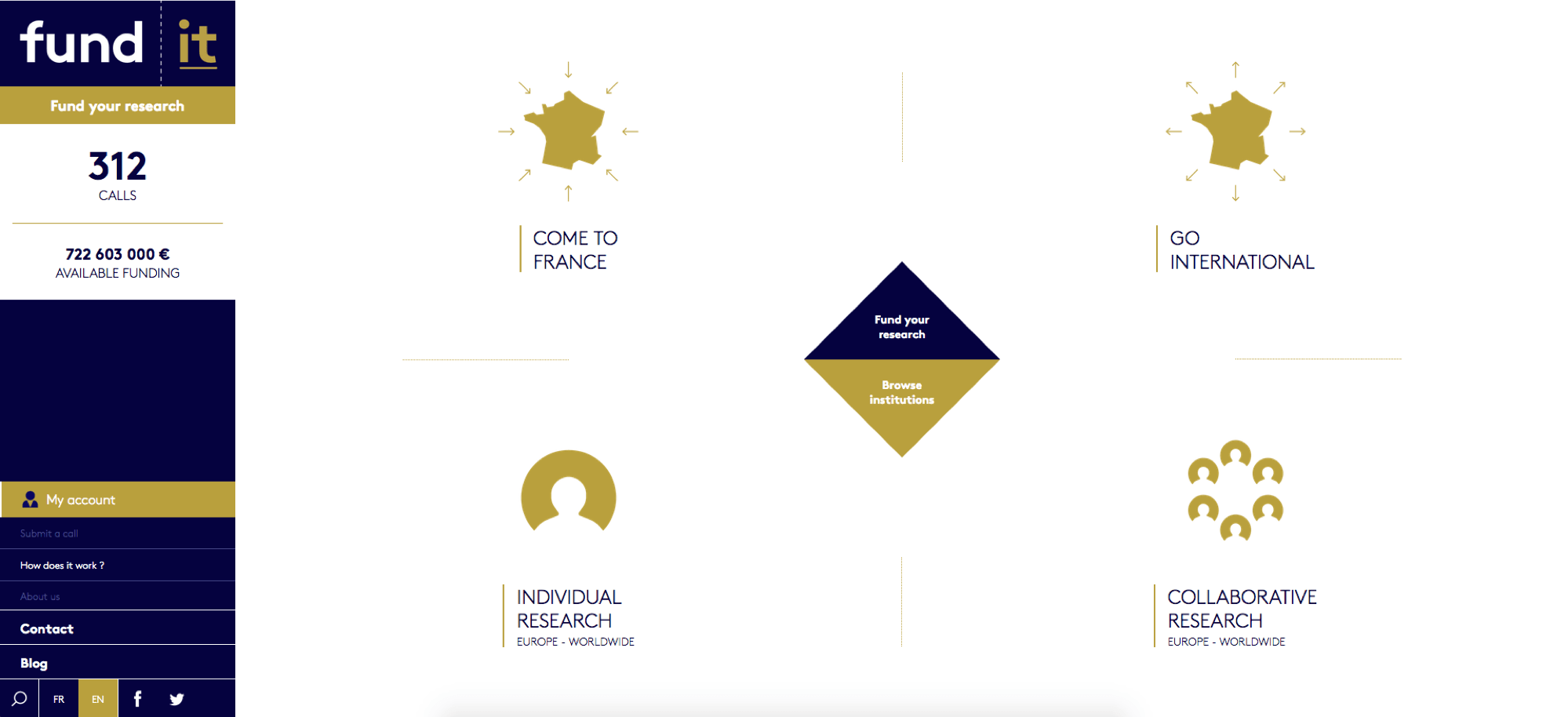 Our selection criteria
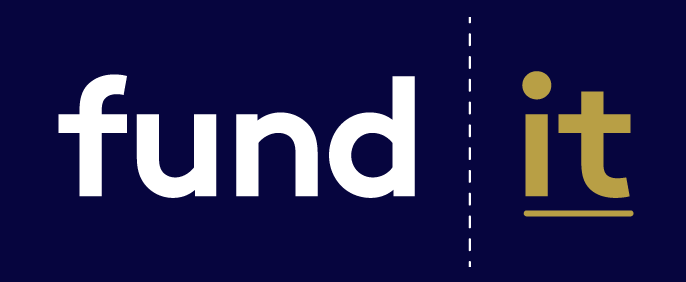 ┋ All calls open to researchers based in France
… but most of them open to other national research communities as well, e.g. German 
┋ Mobility and project funding, no travel or conference grants (long stays > 1 month)
┋ Social sciences and humanities only
… even though many non-thematic calls
┋ Post-PhD only
… even though some also have a doctoral component or no degree discrimination at all
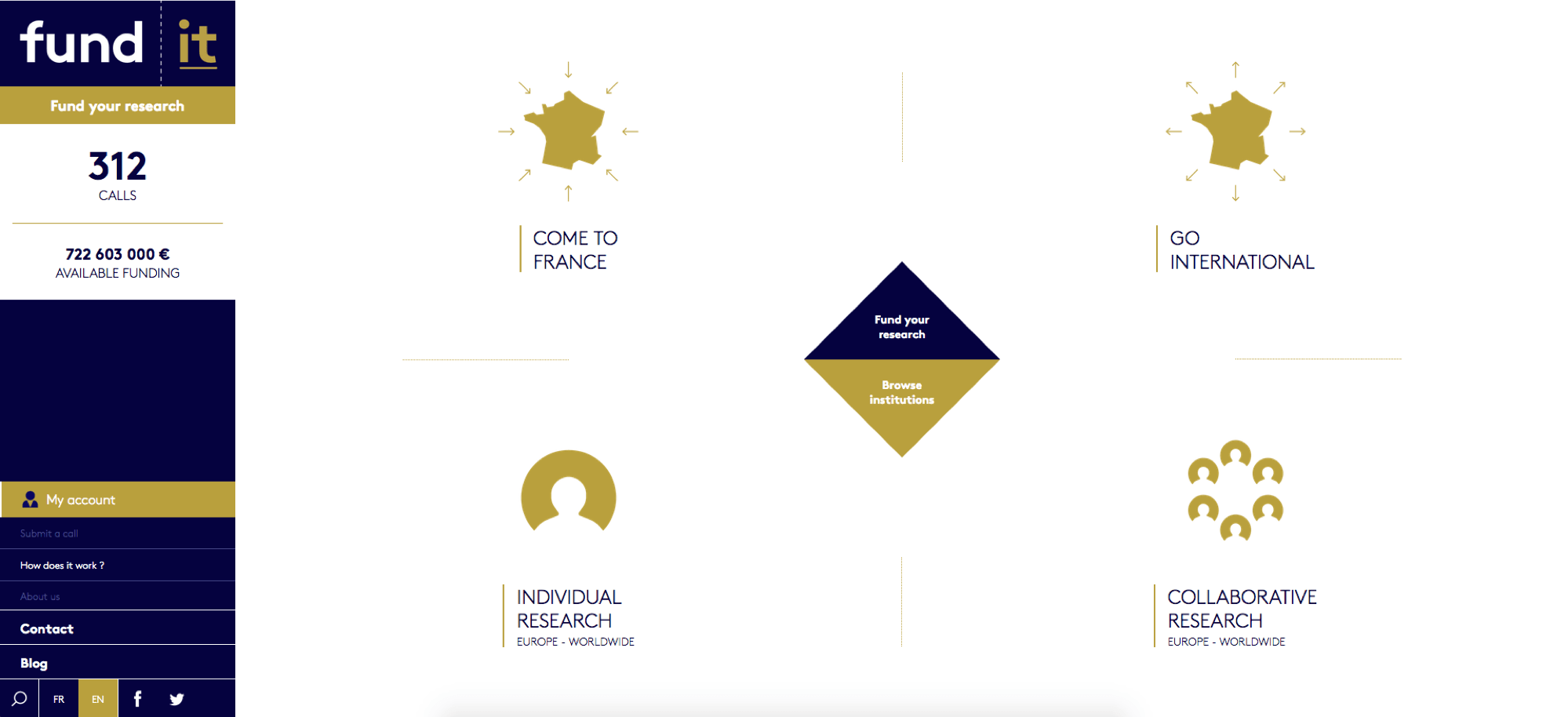 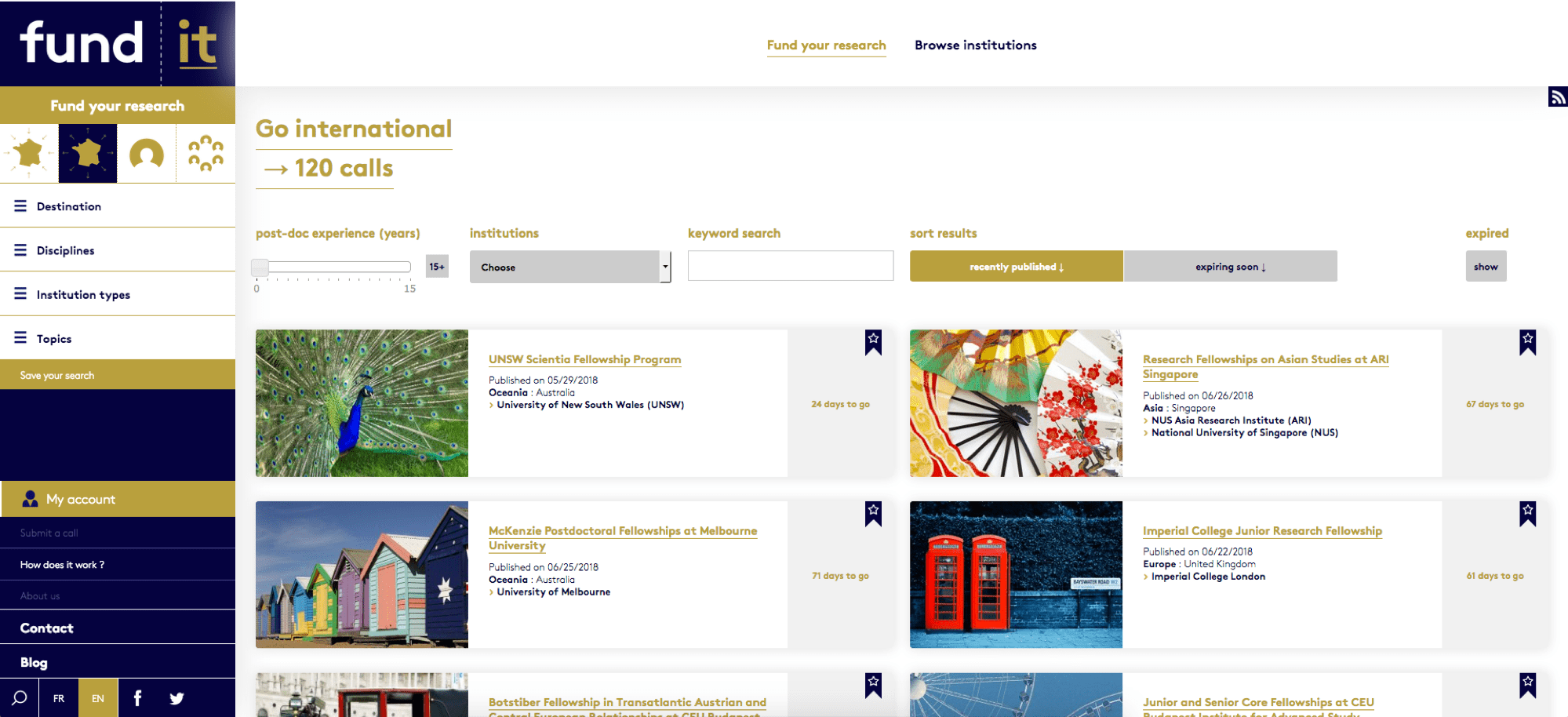 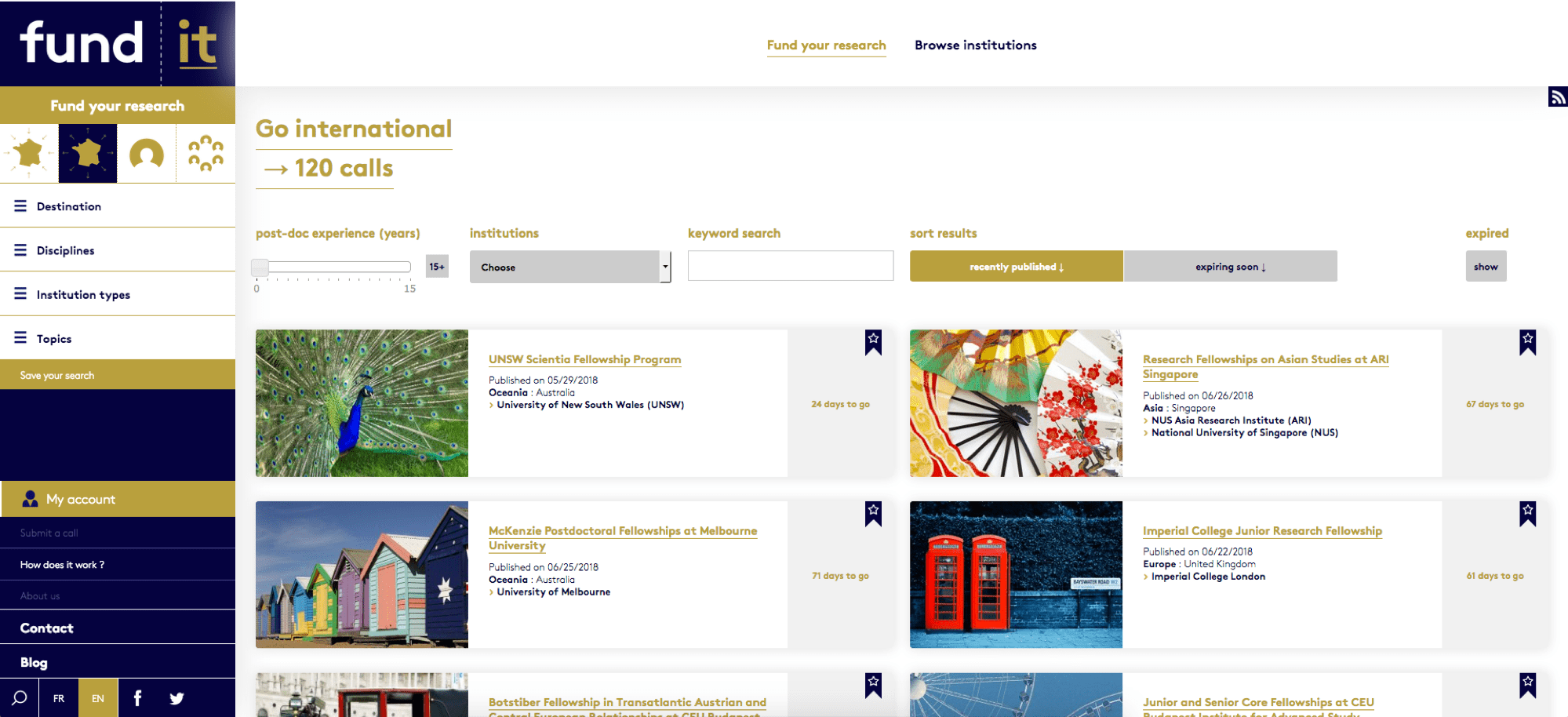 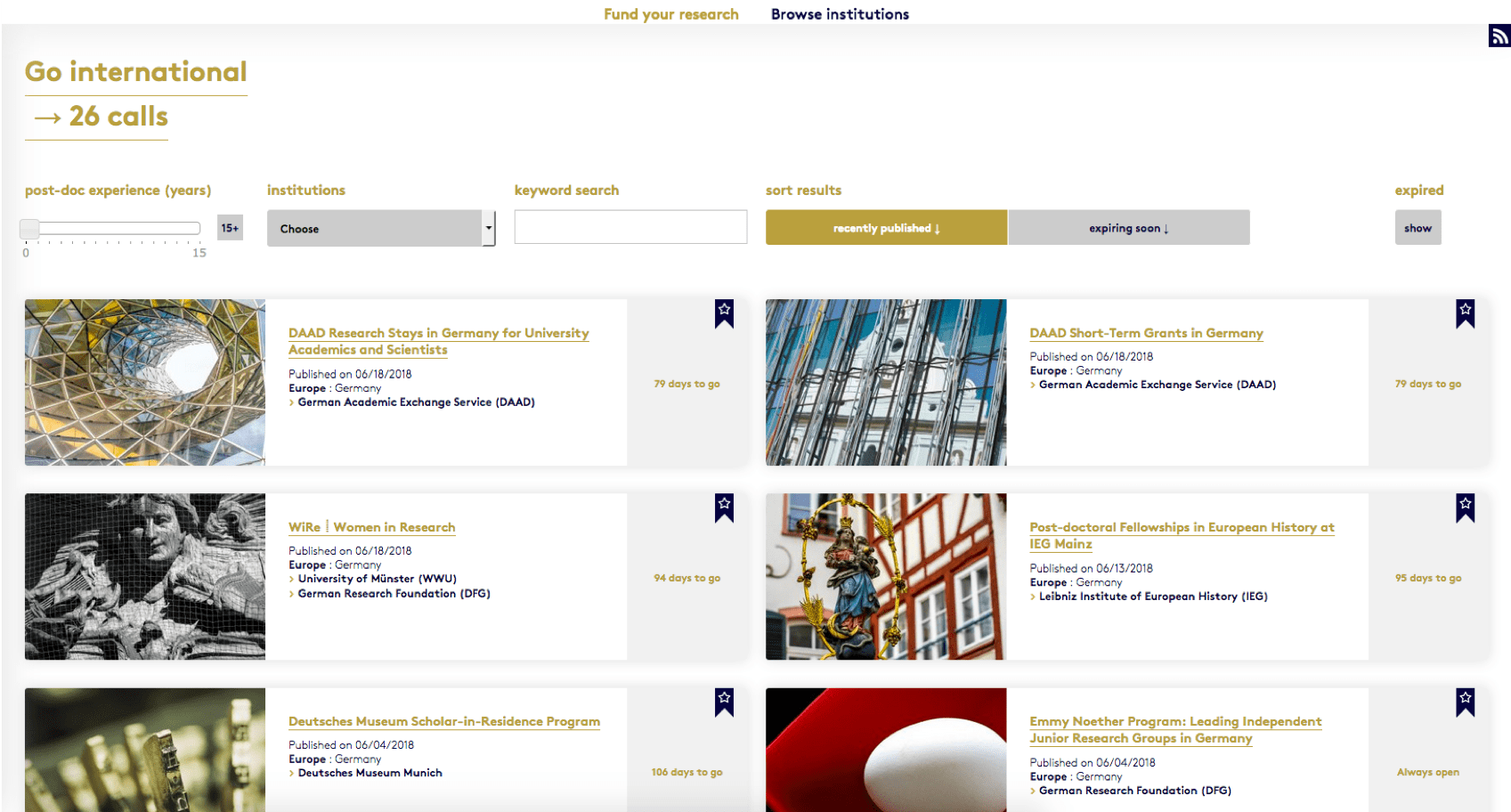 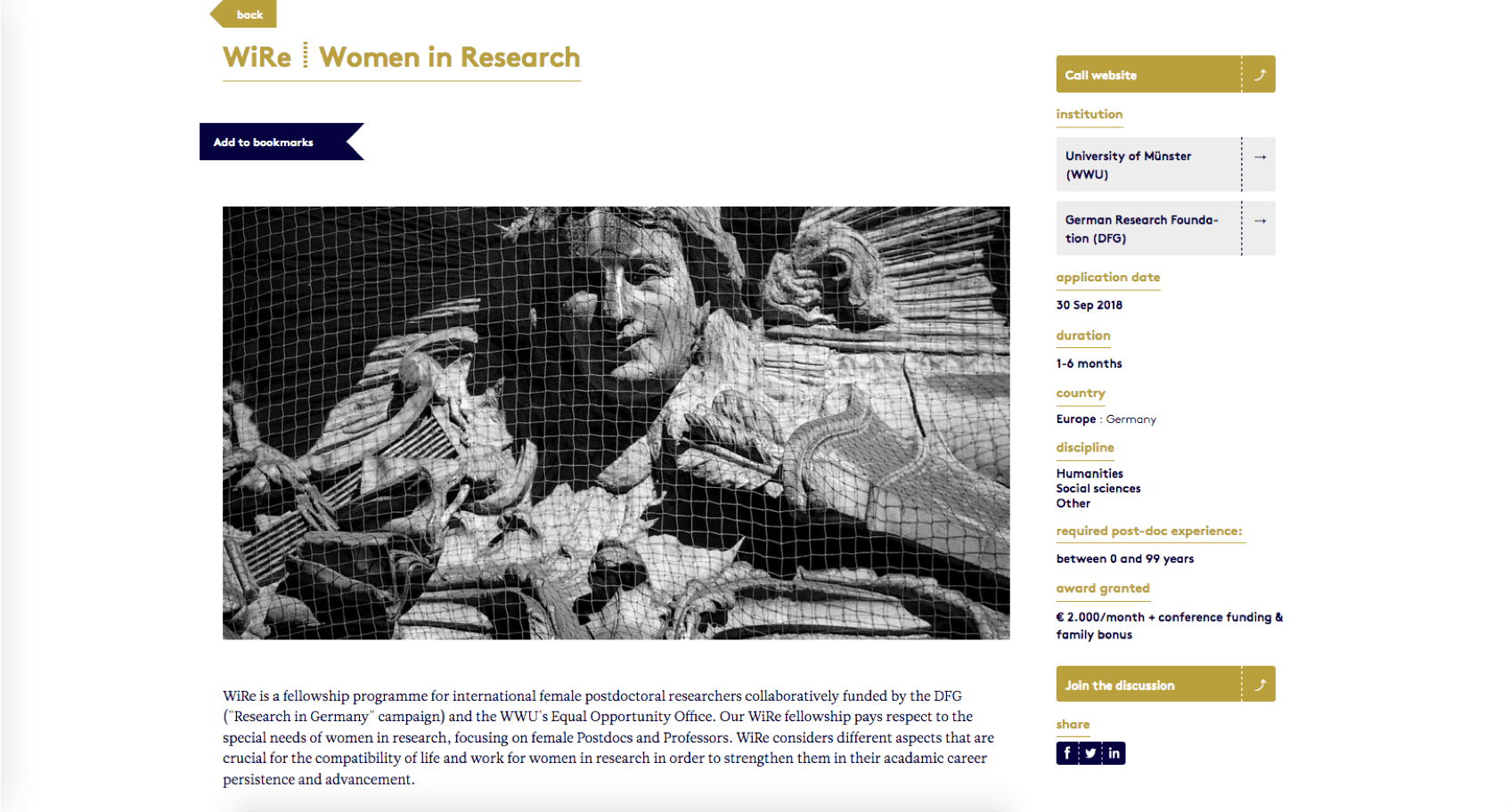 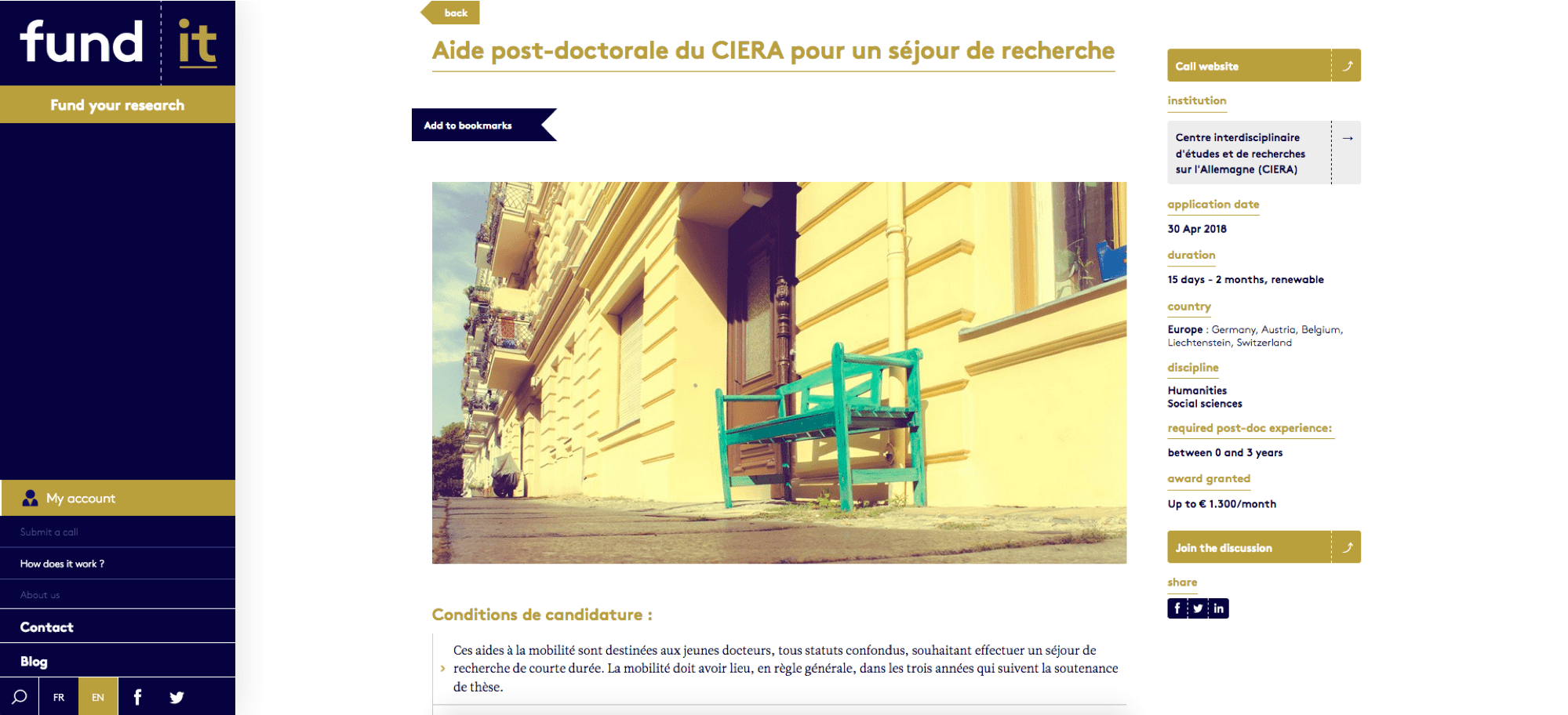 [Speaker Notes: Universitäten…]
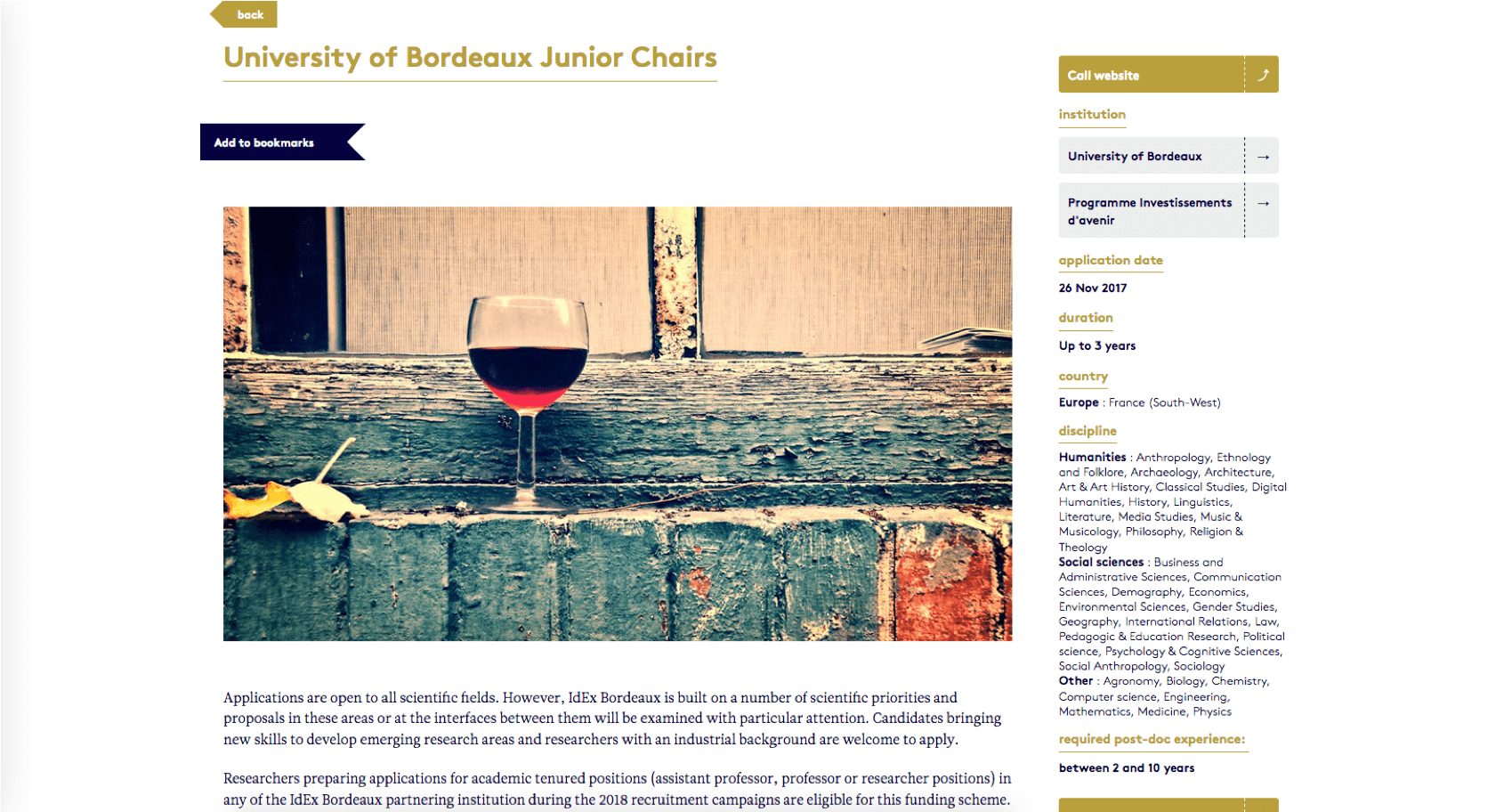 [Speaker Notes: Universitäten…]
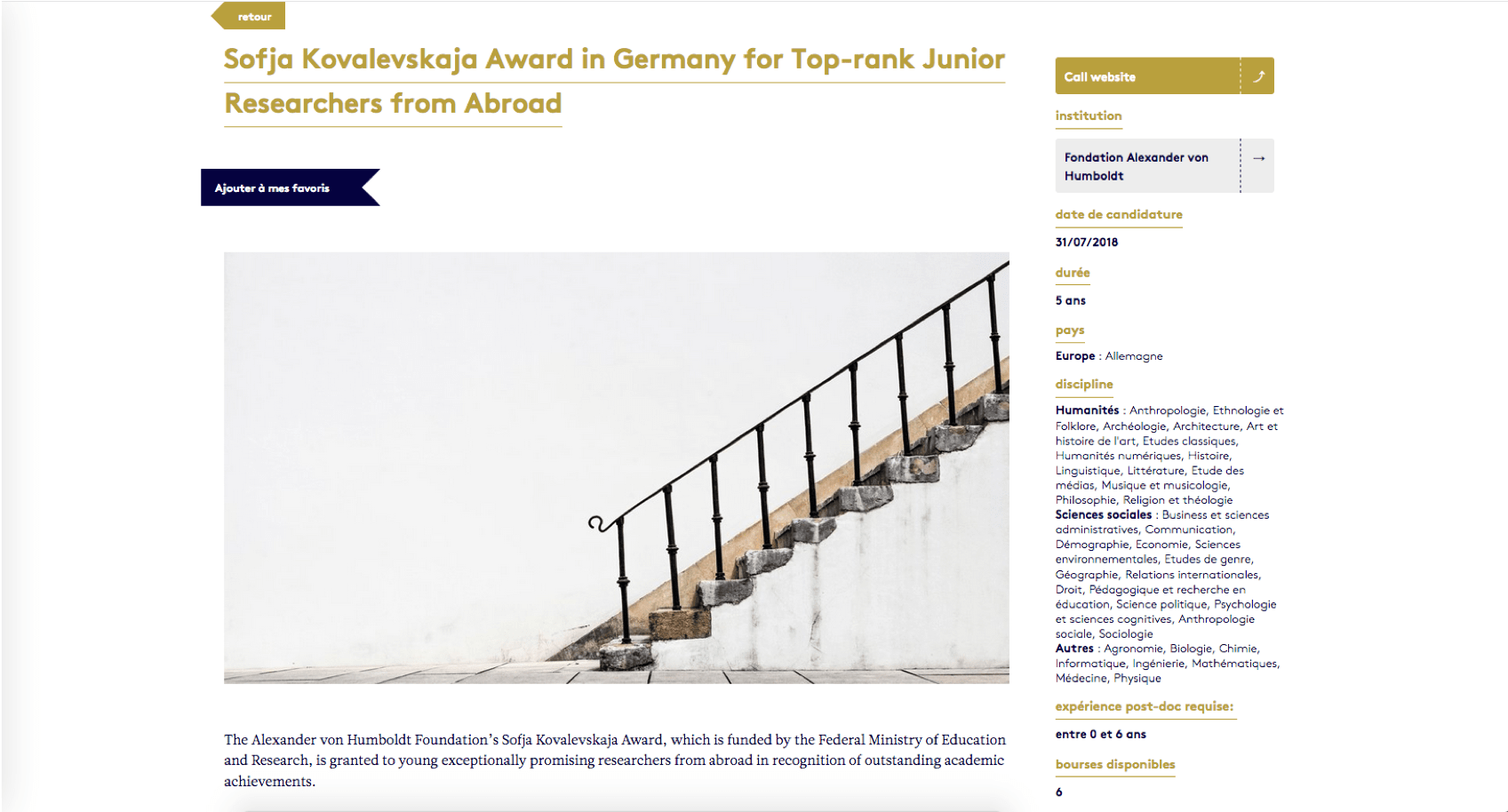 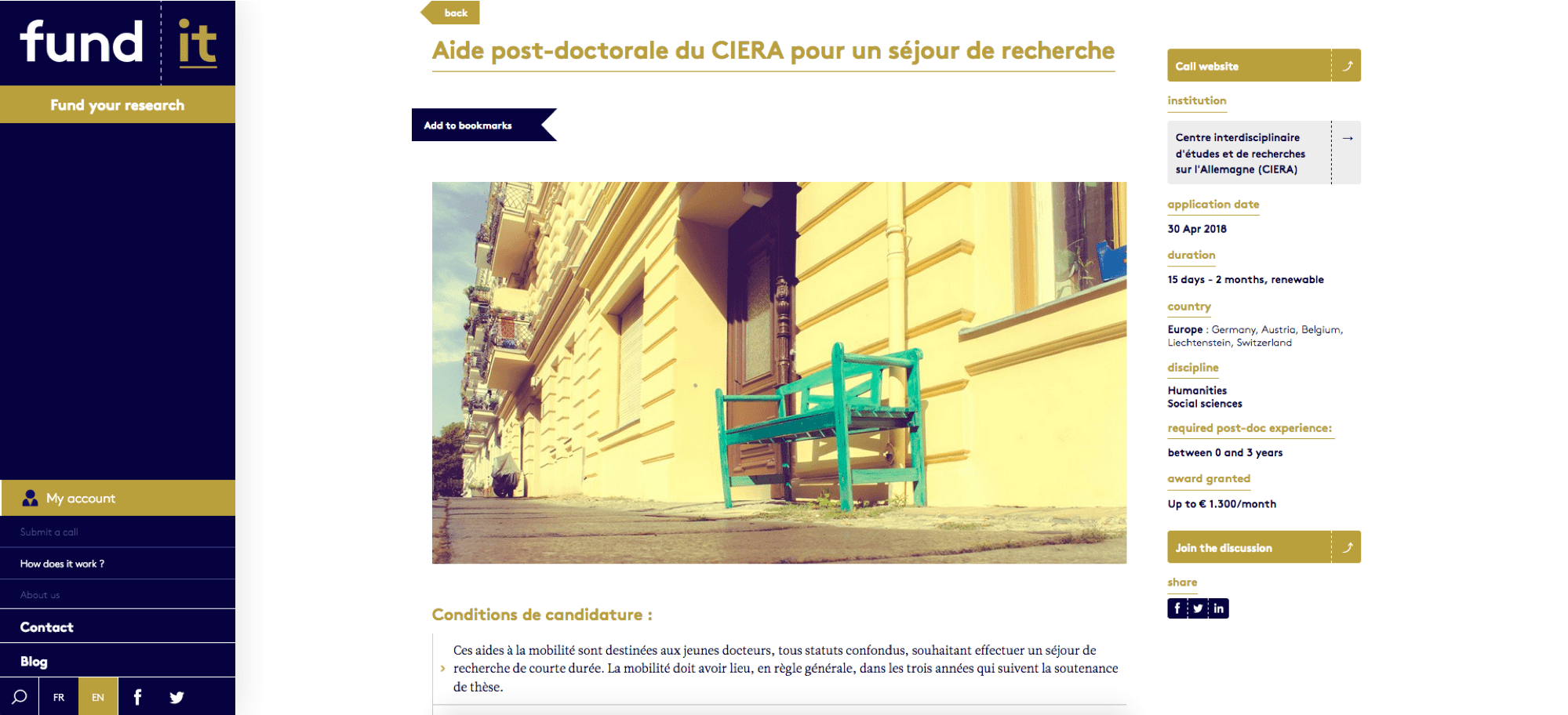 [Speaker Notes: Stiftungen…]
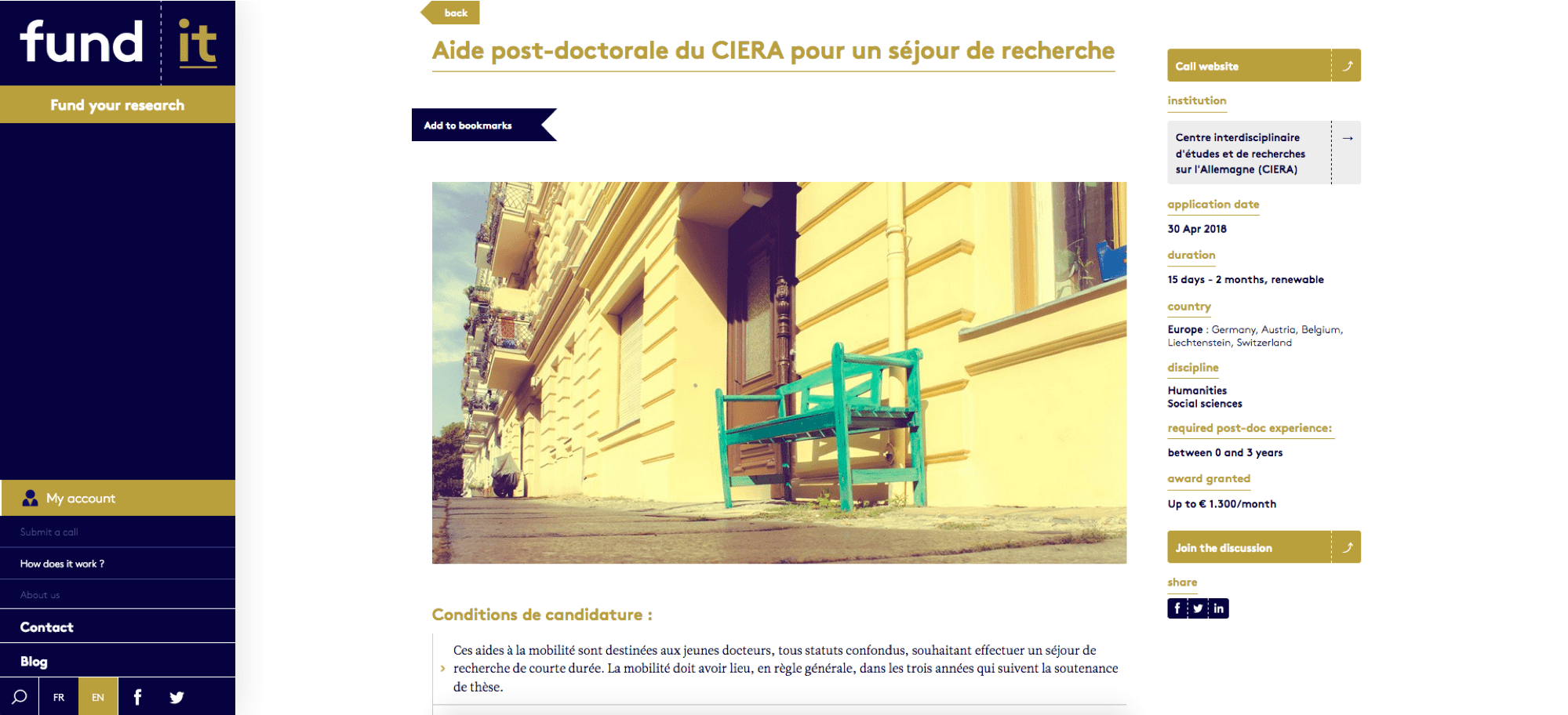 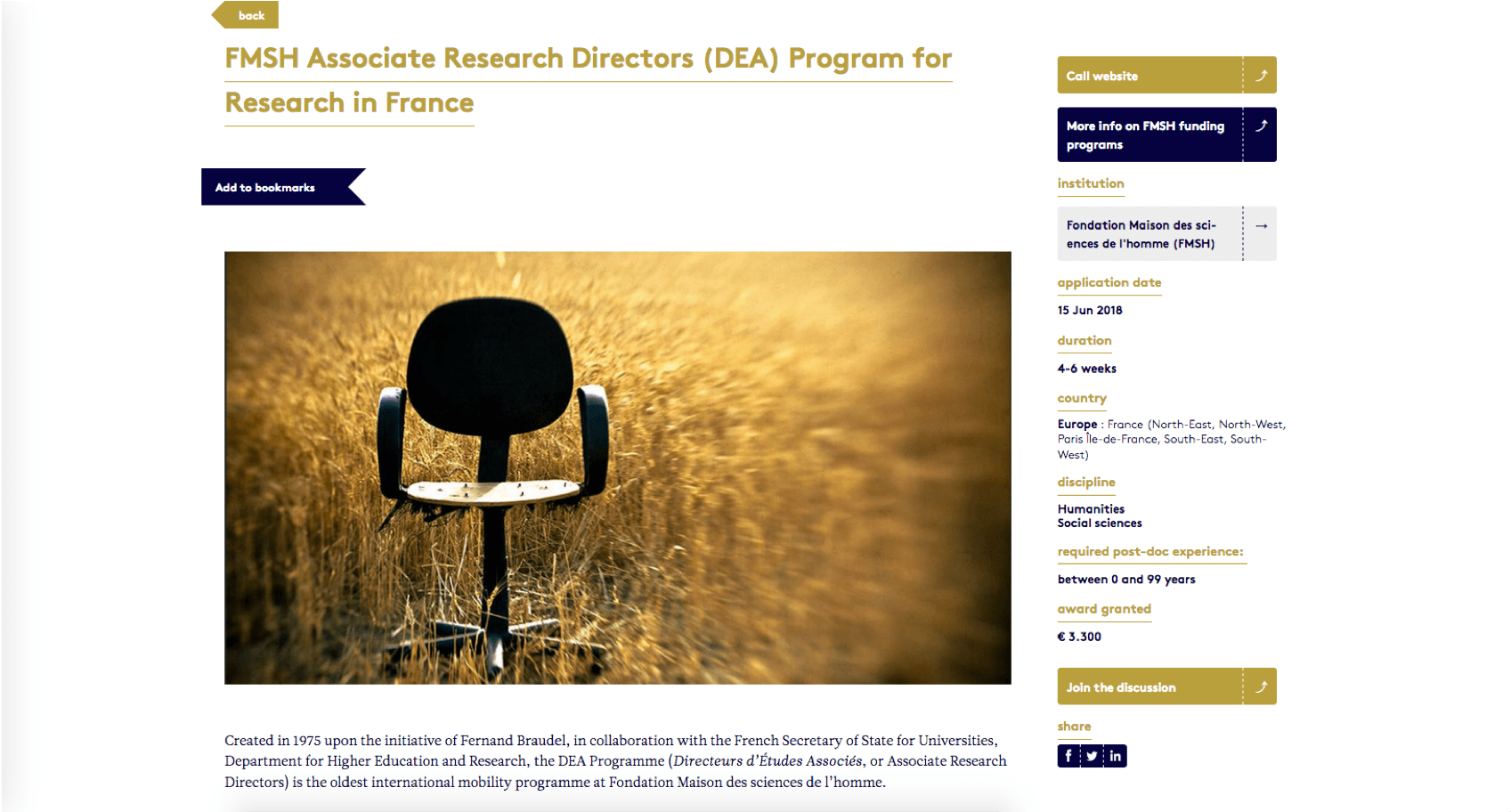 [Speaker Notes: Stiftungen….]
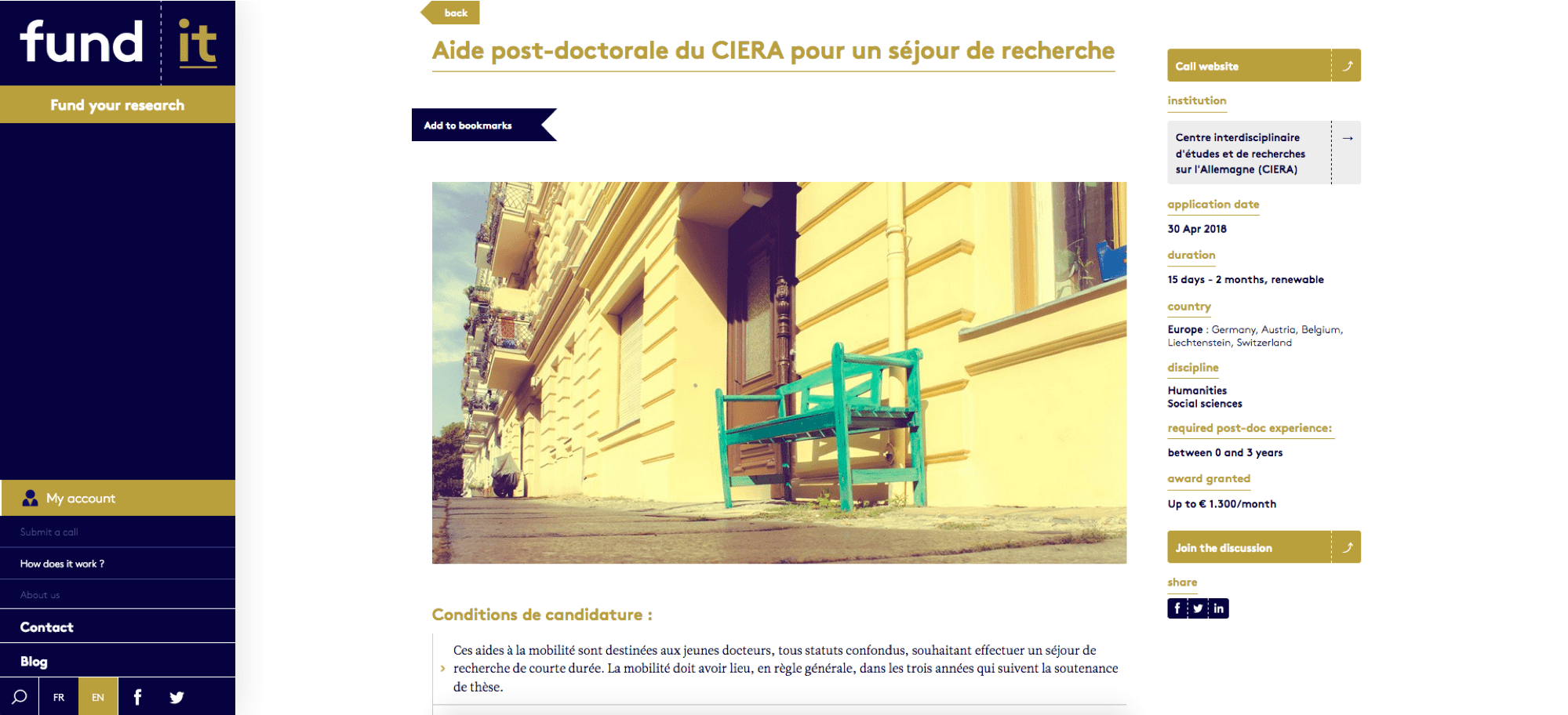 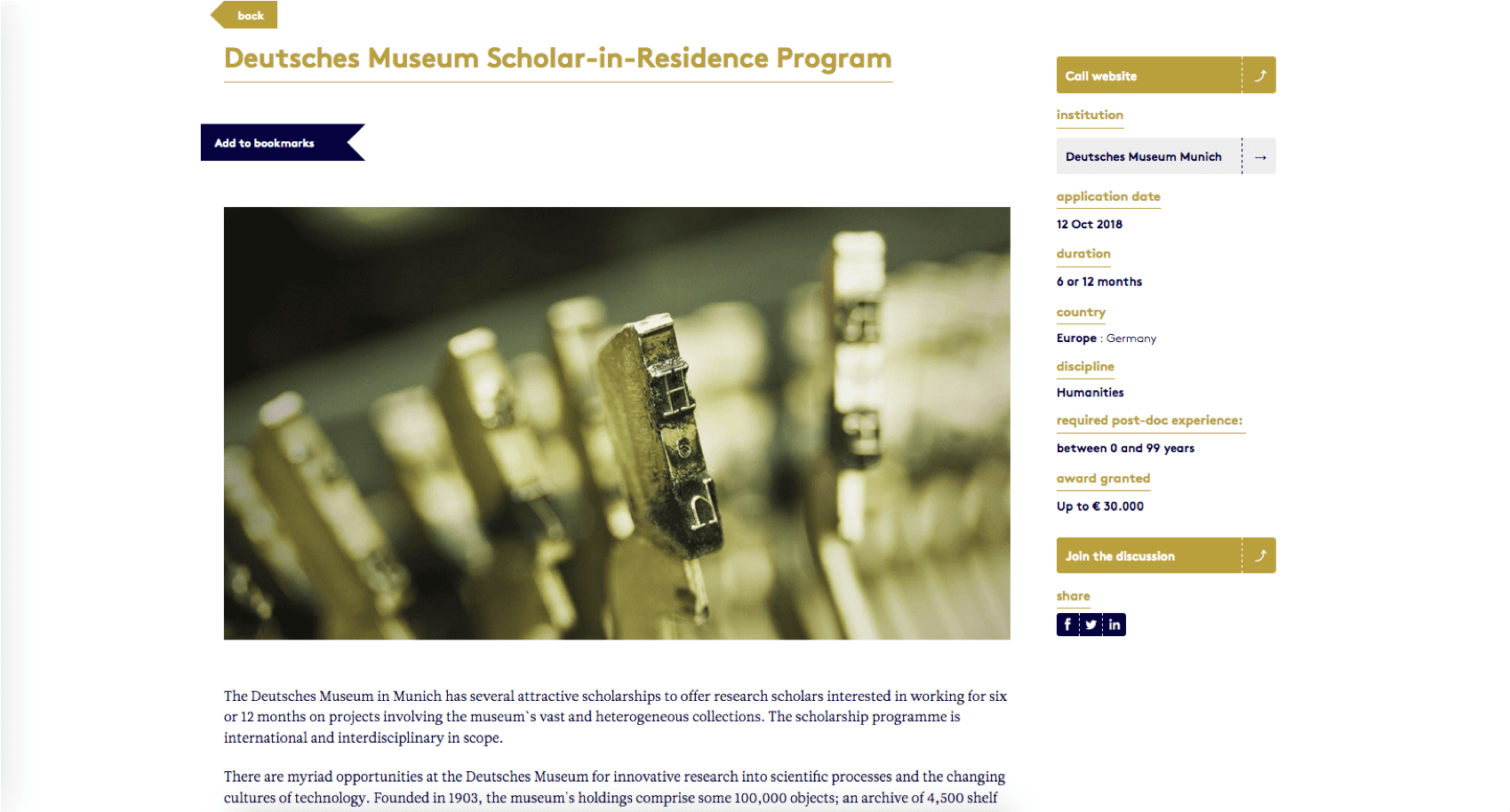 [Speaker Notes: Museen und Bibliotheken]
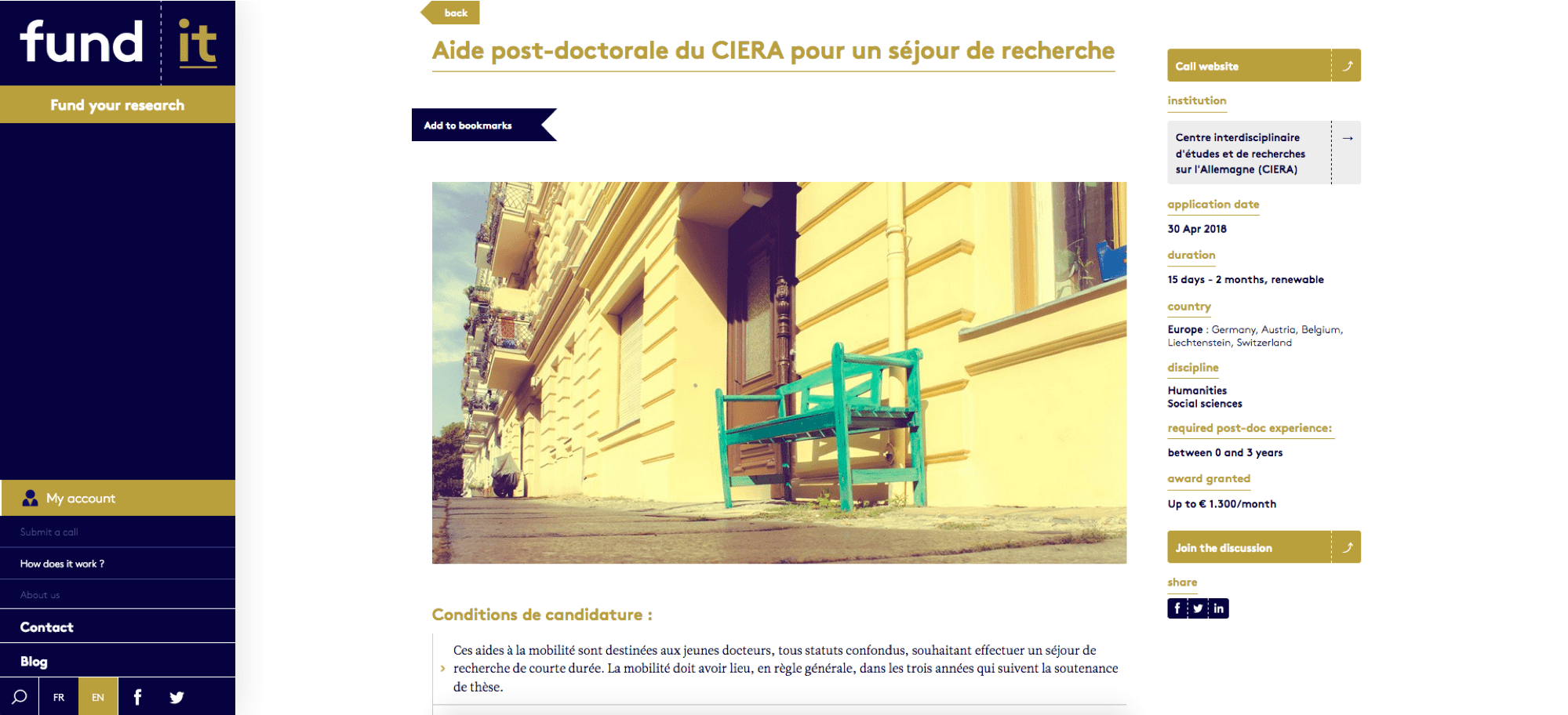 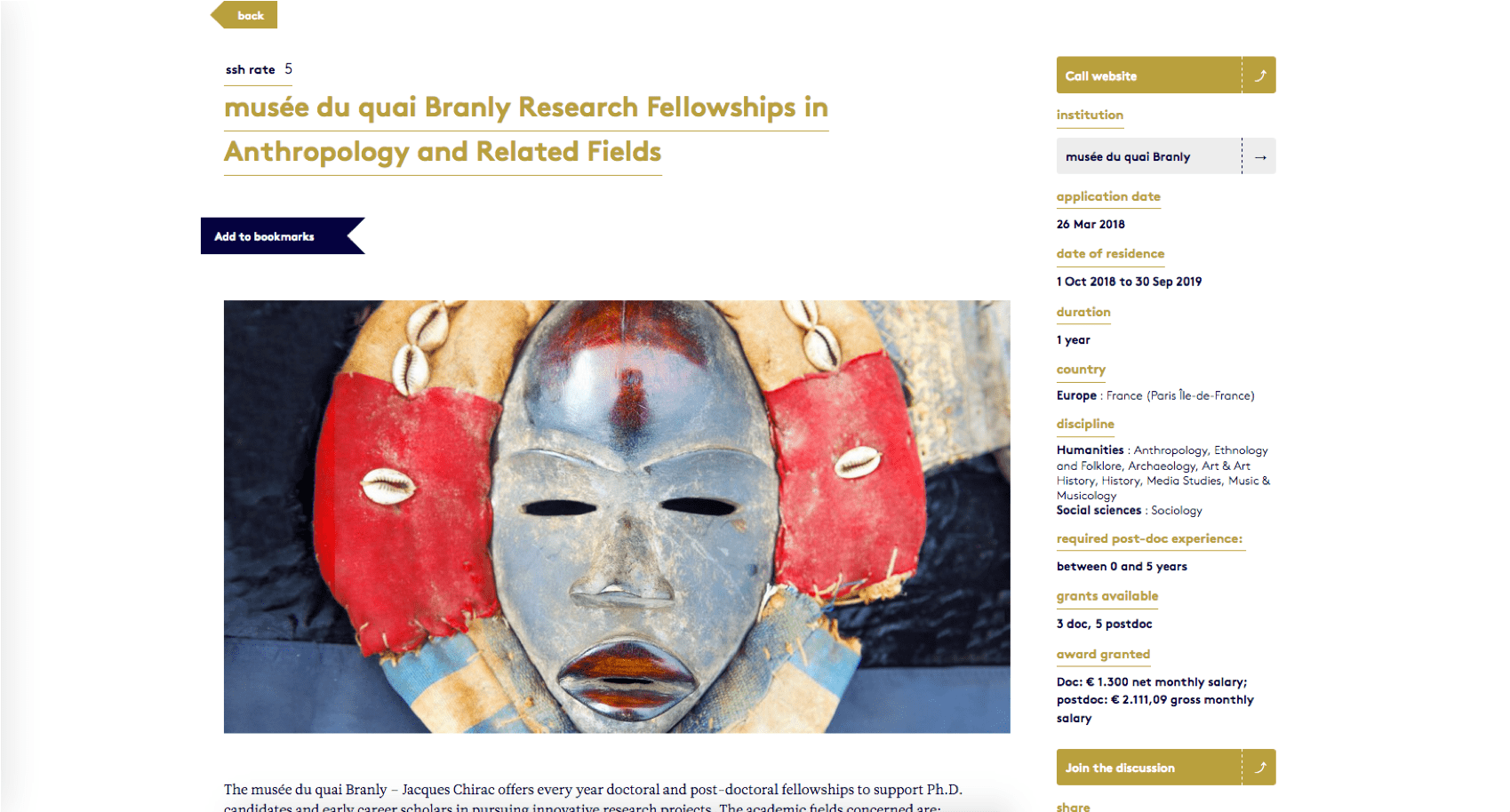 [Speaker Notes: Museen und Bibliotheken]
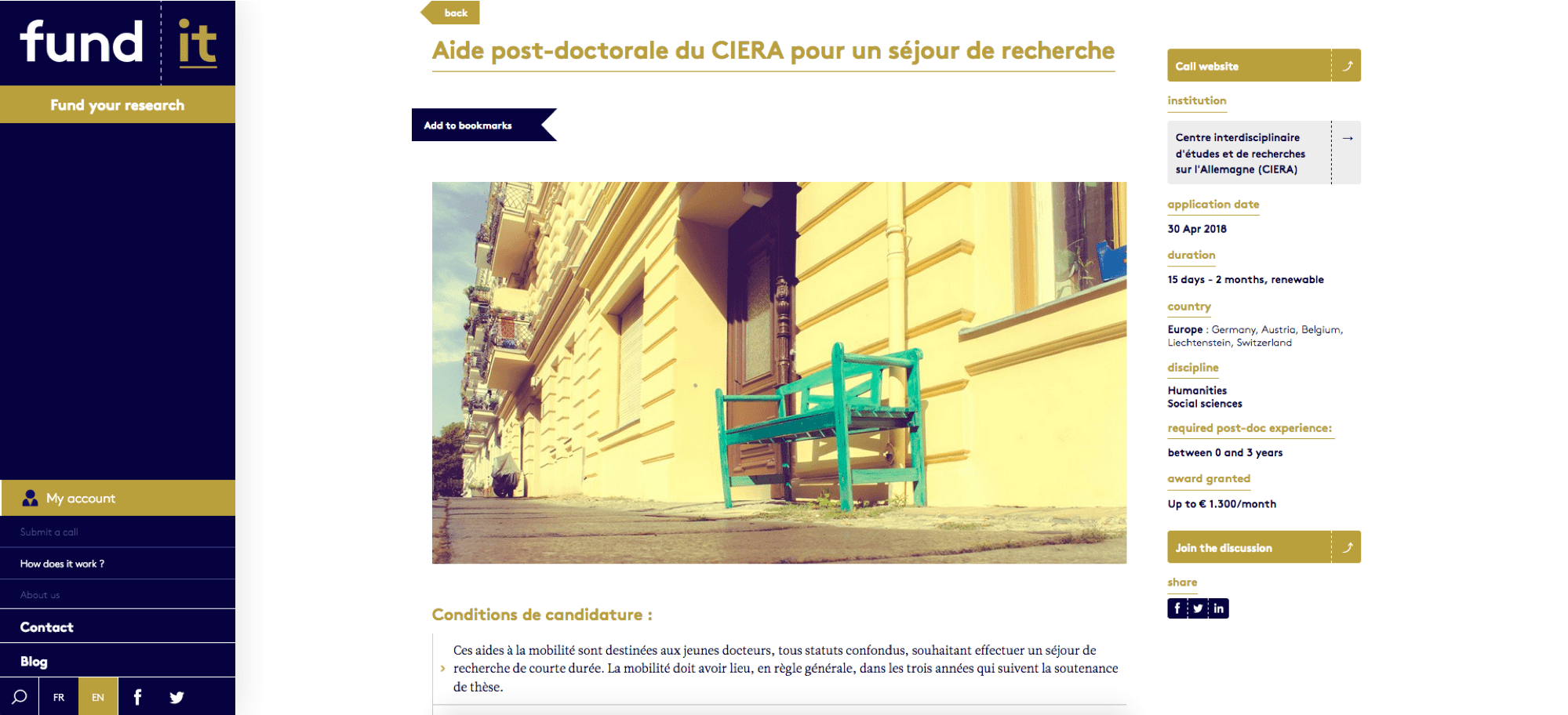 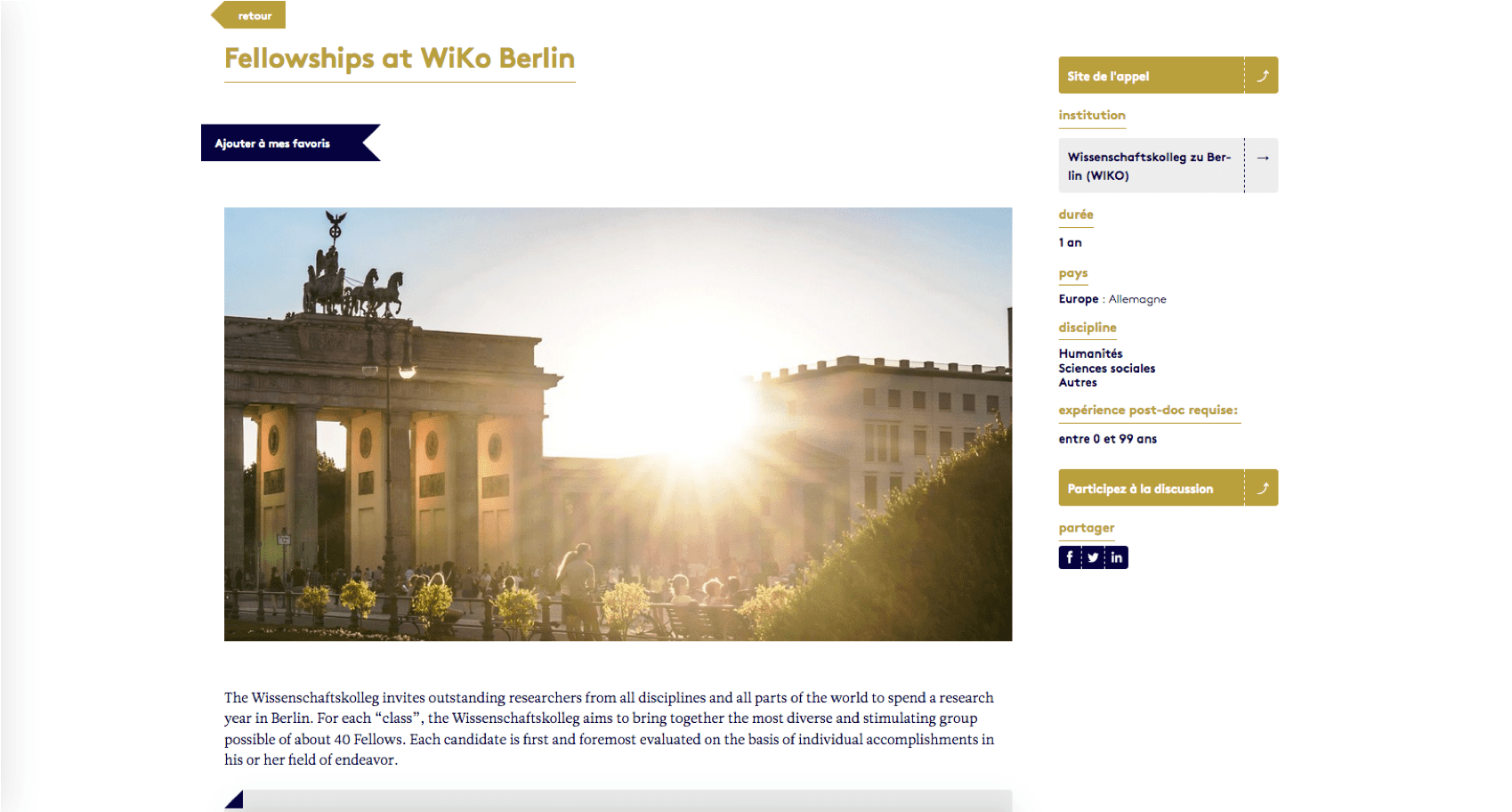 [Speaker Notes: Institutes of Advanced Study]
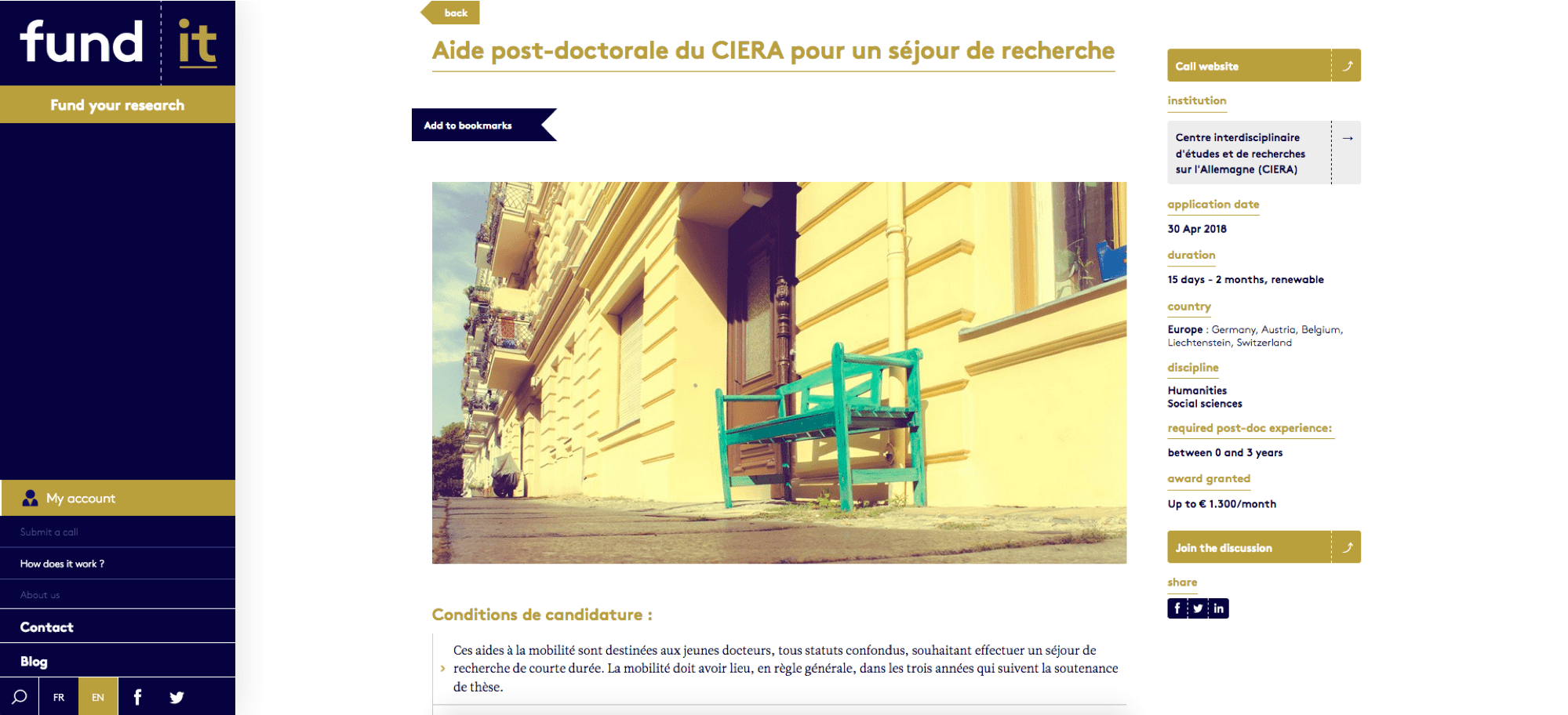 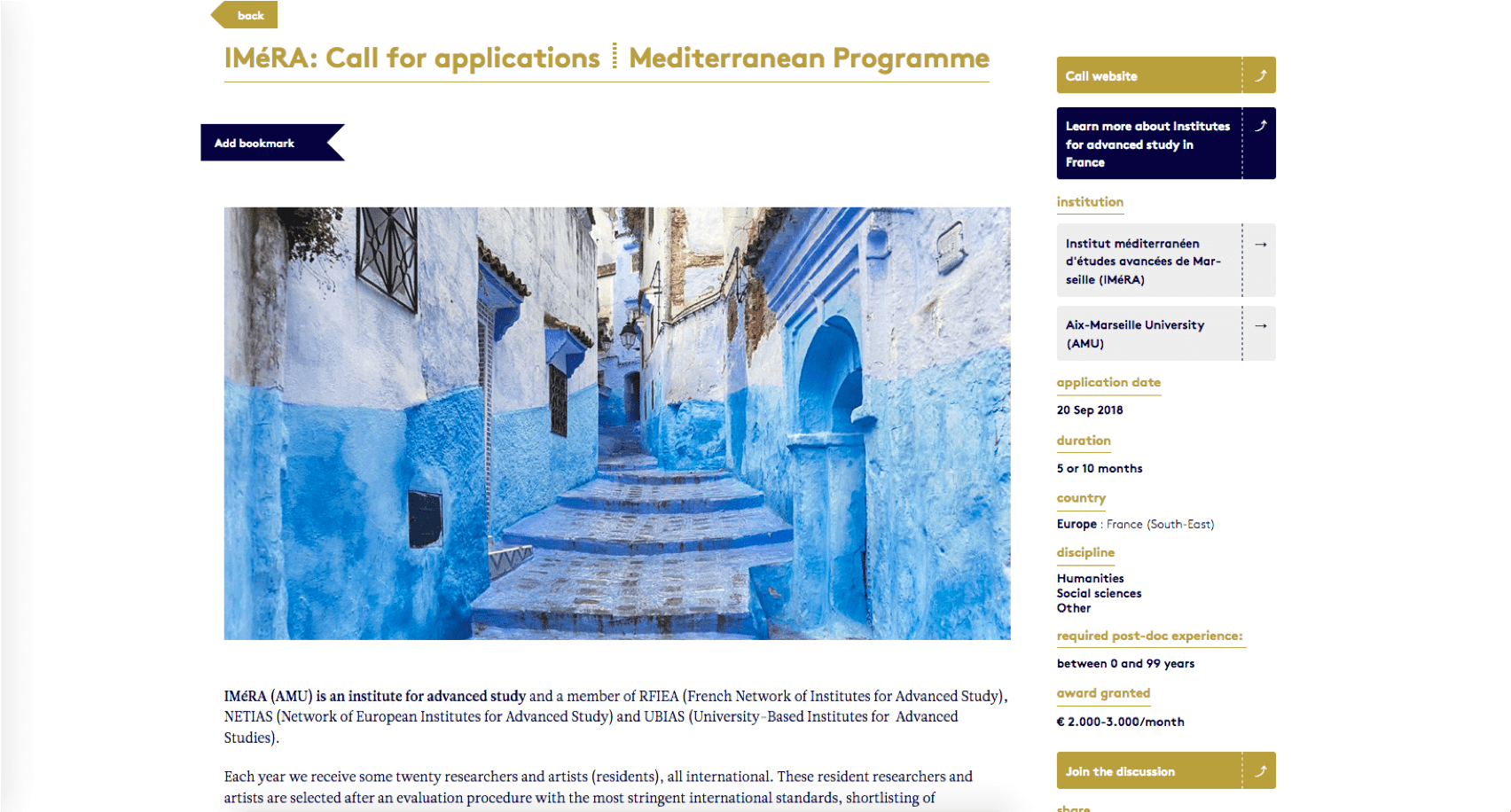 [Speaker Notes: Institutes of Advanced Study]
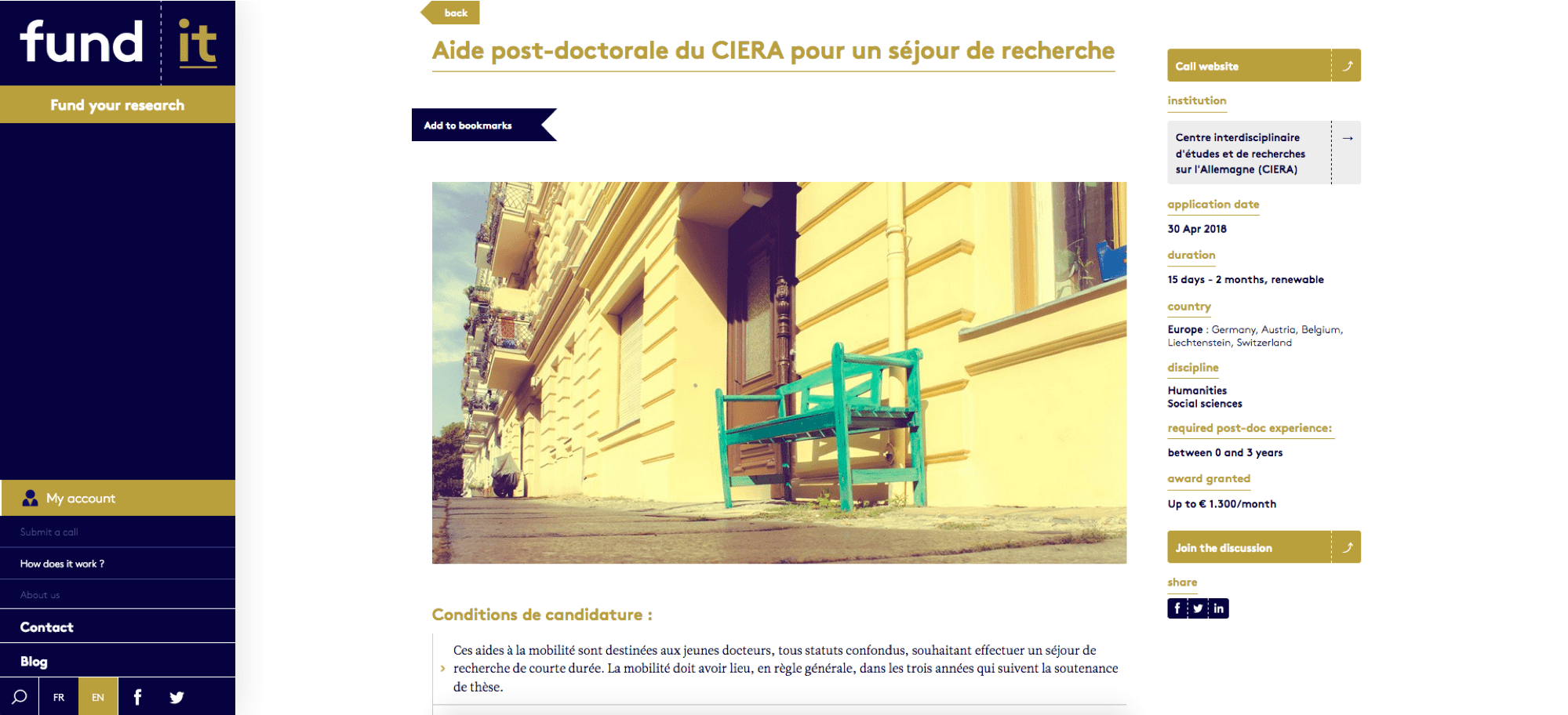 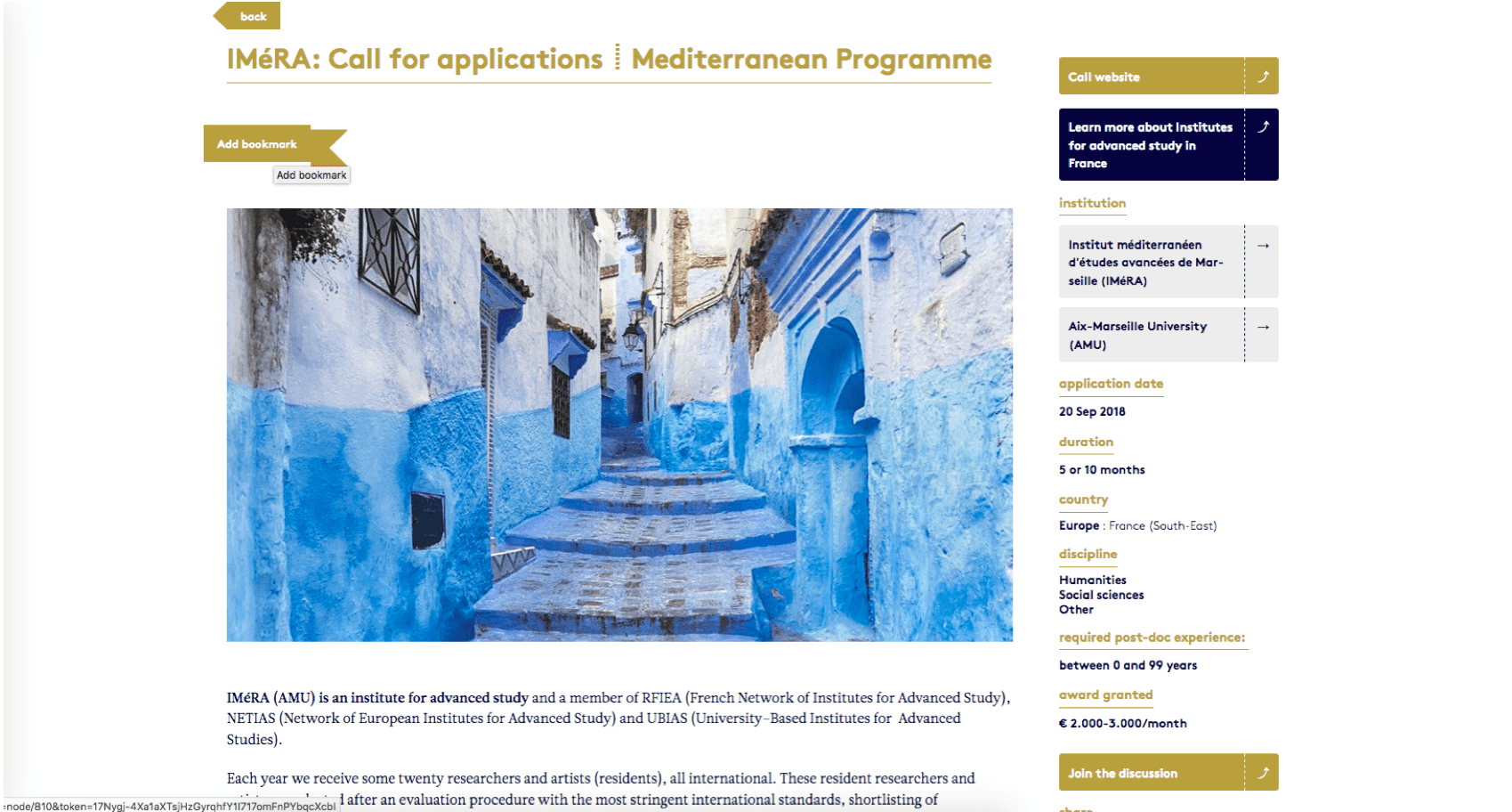 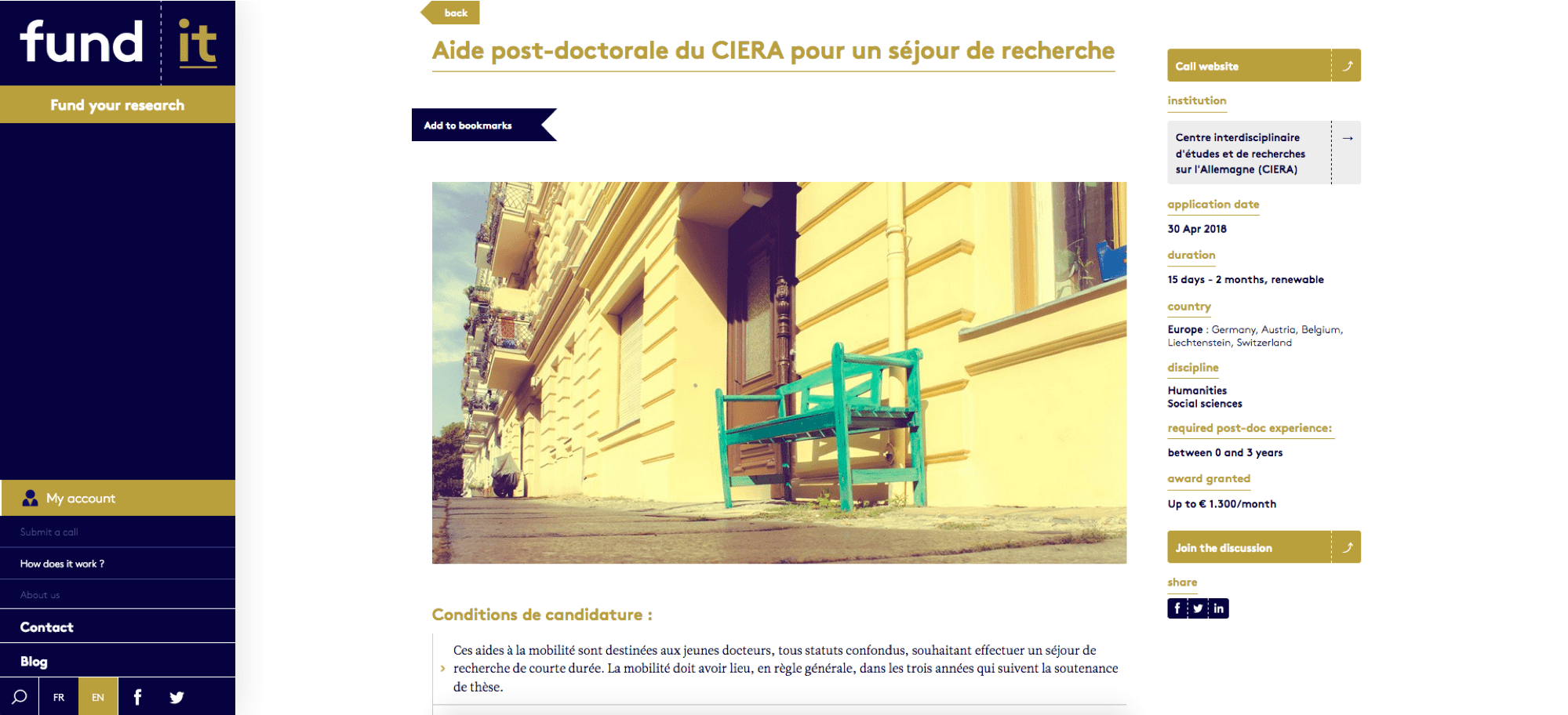 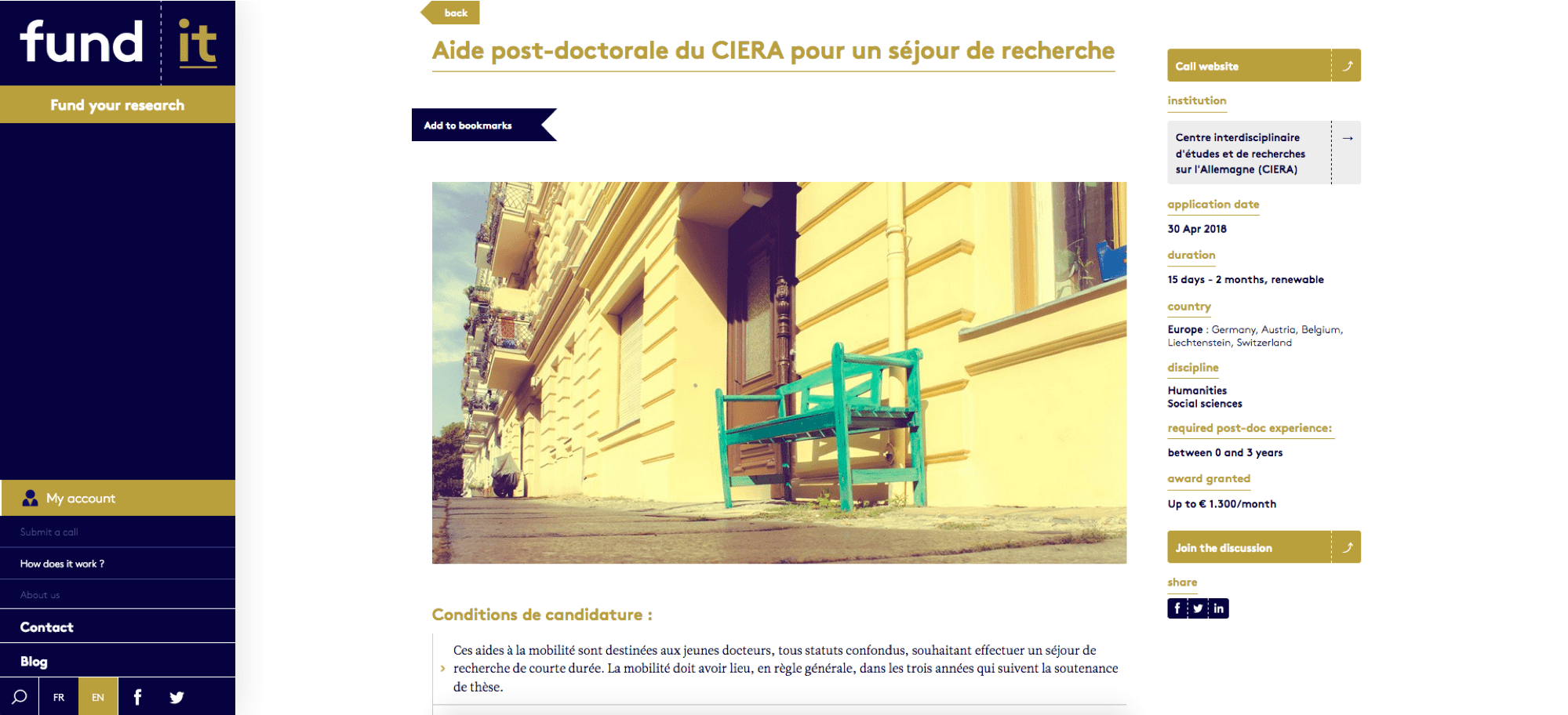 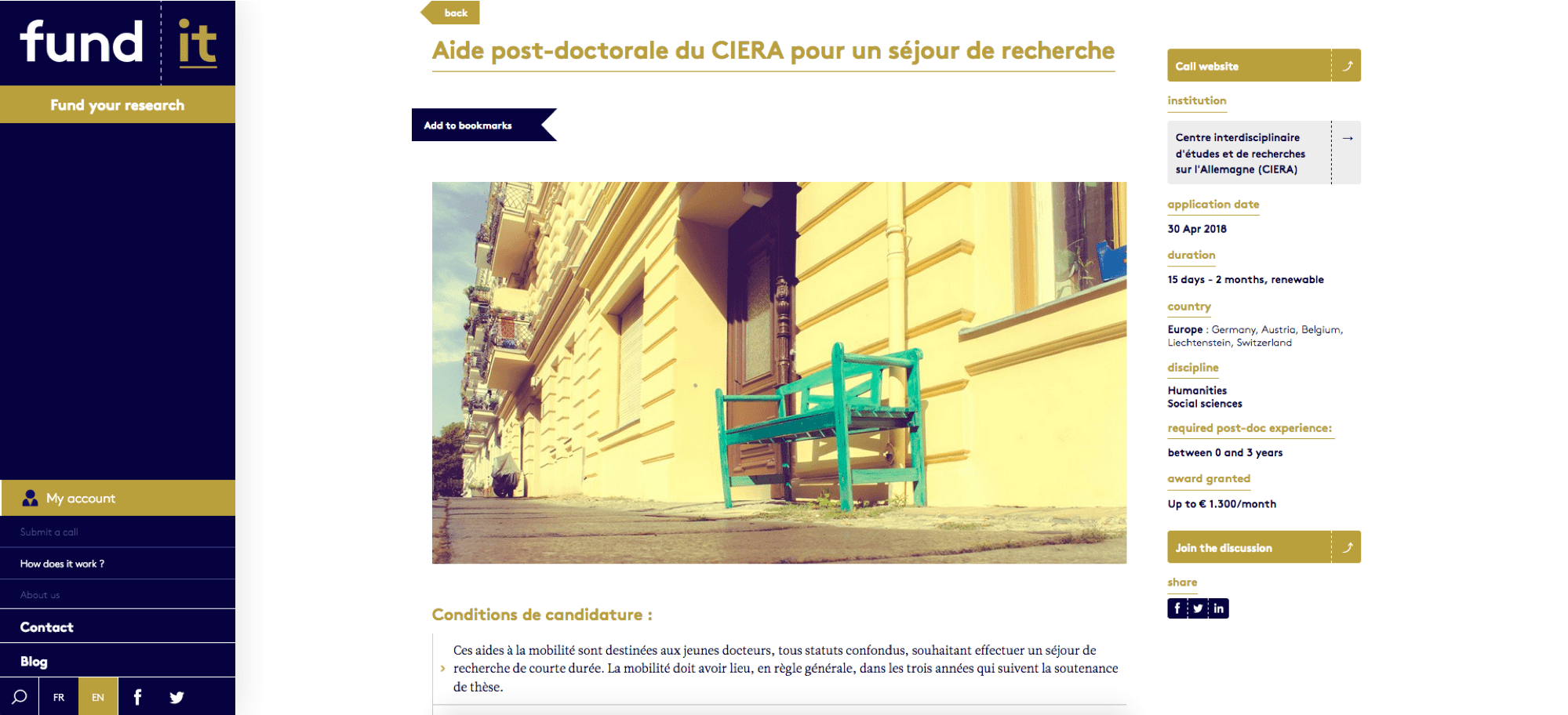 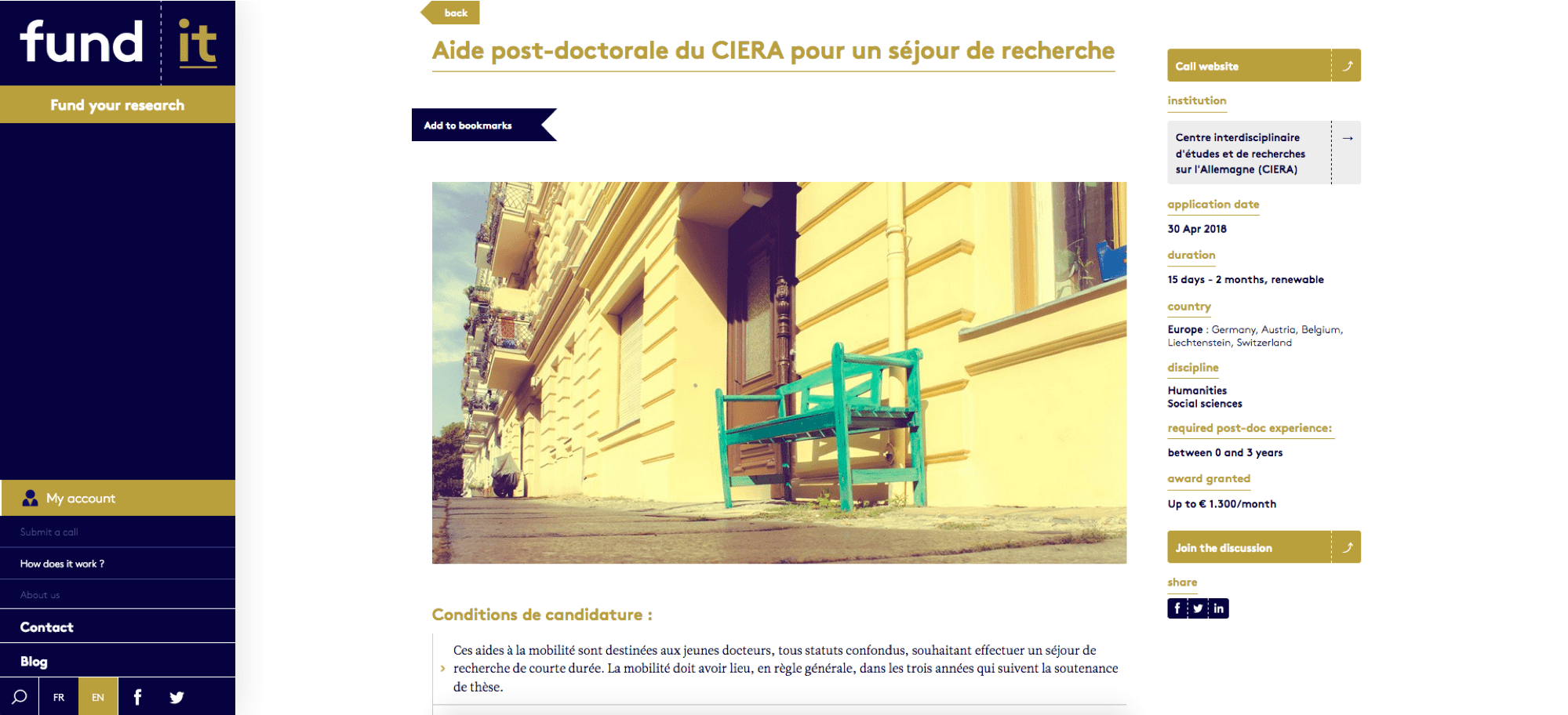 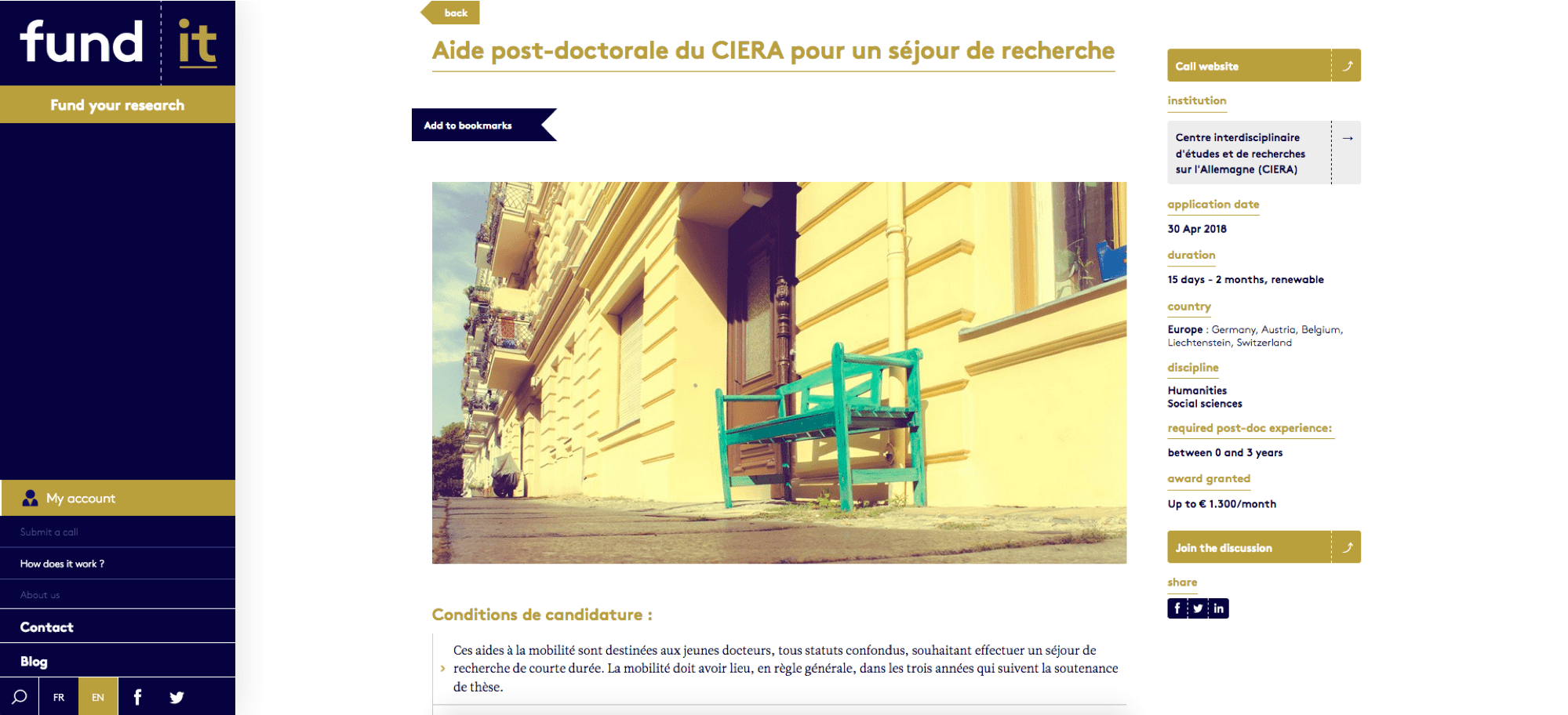 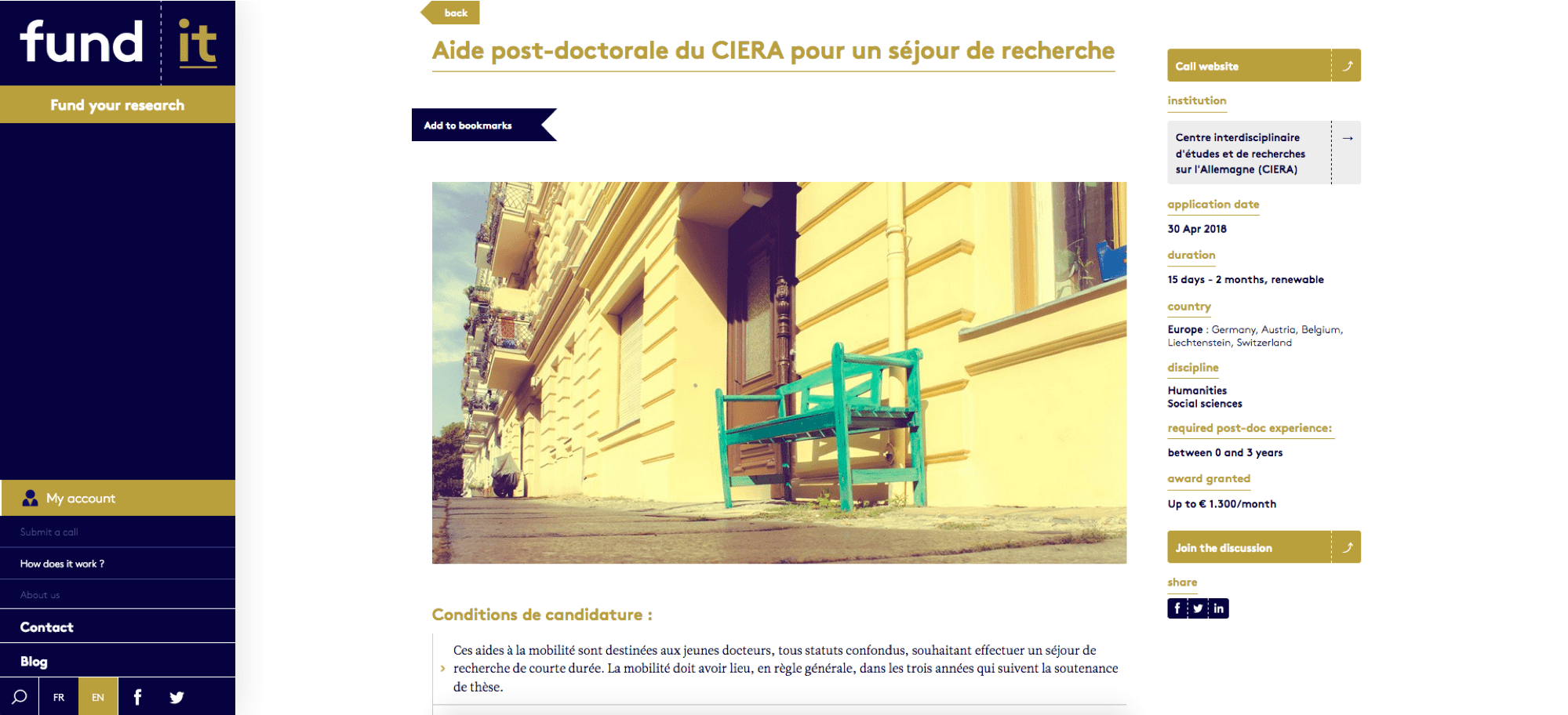 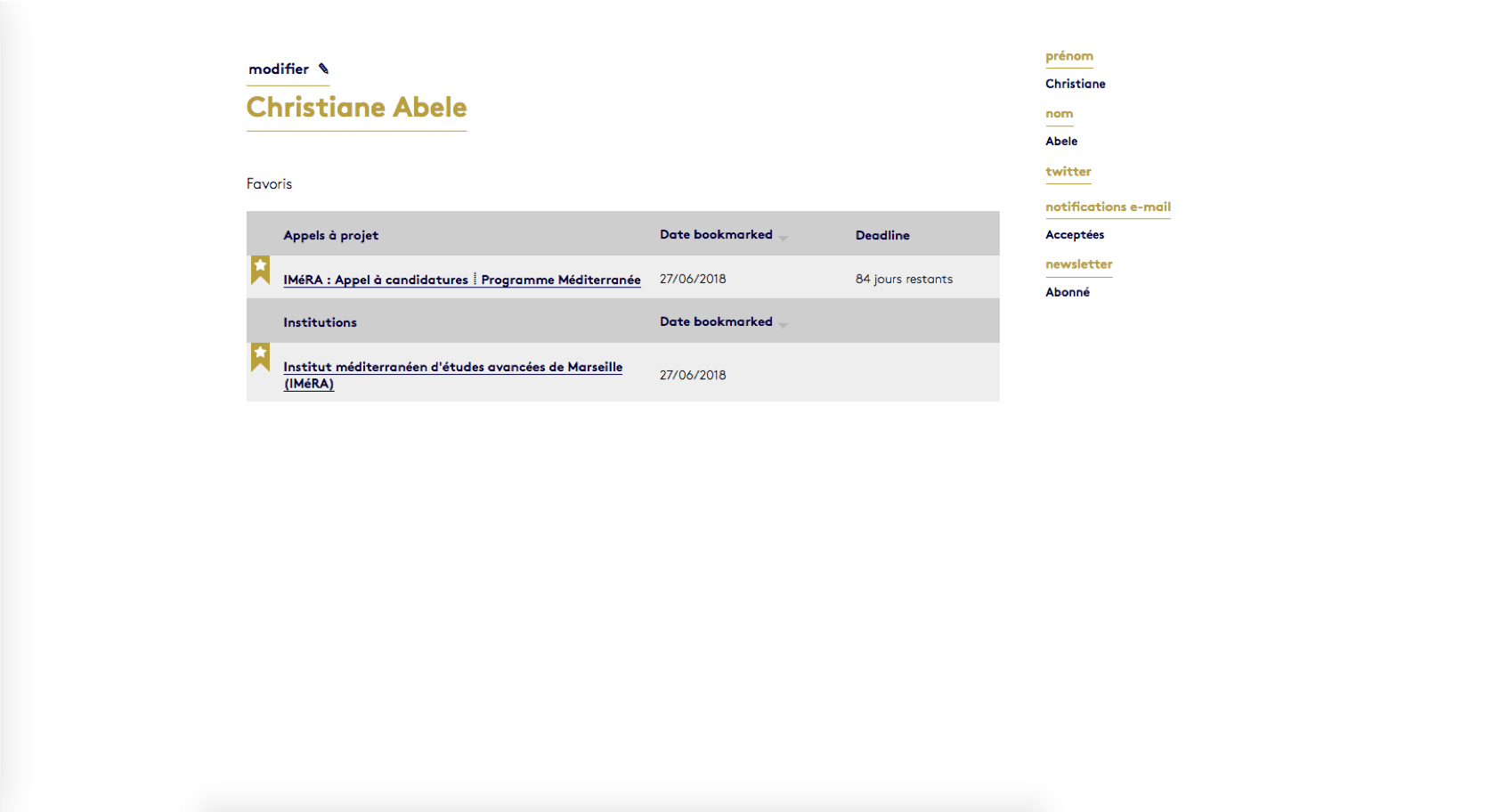 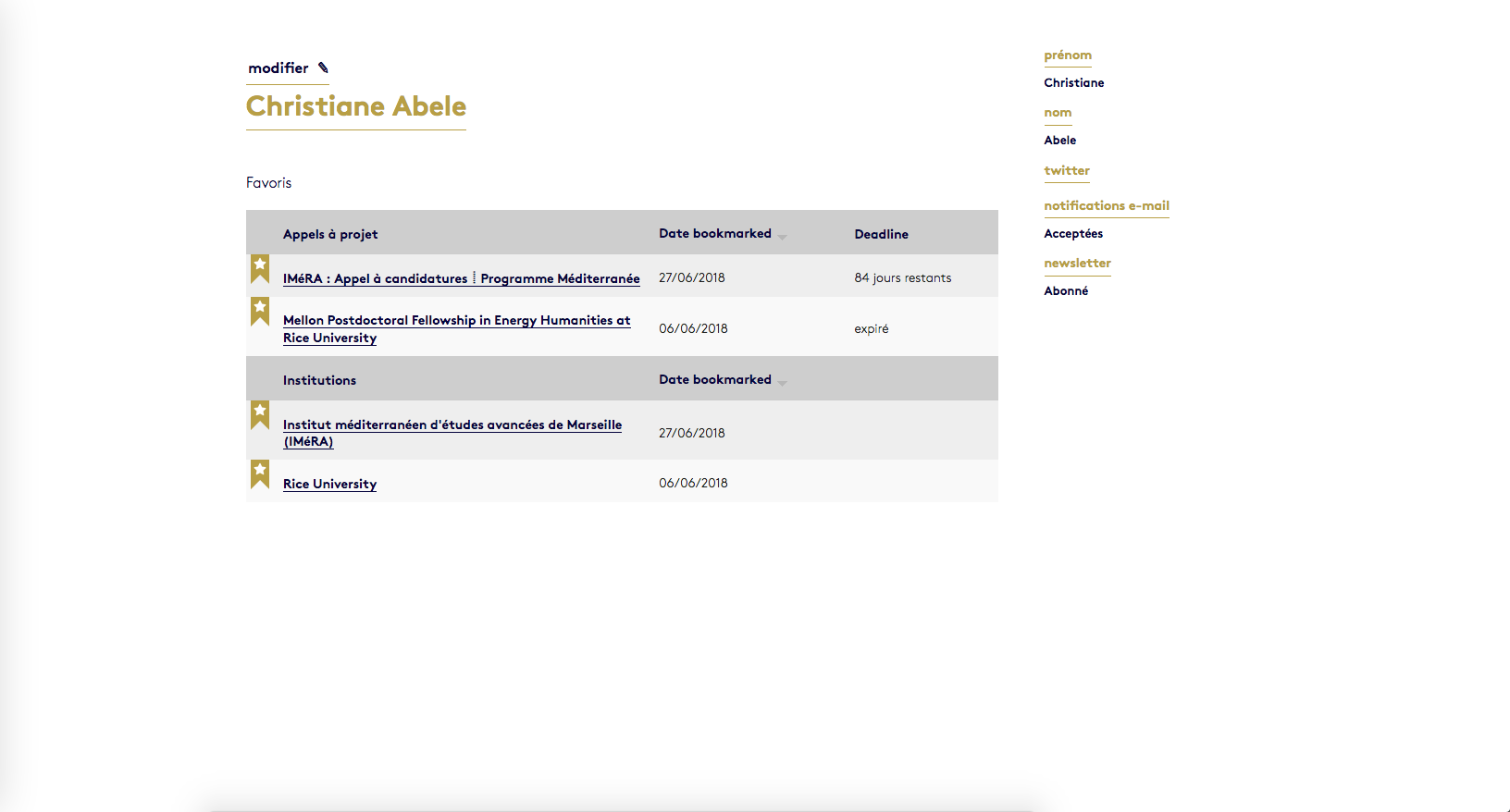 [Speaker Notes: LabEx]
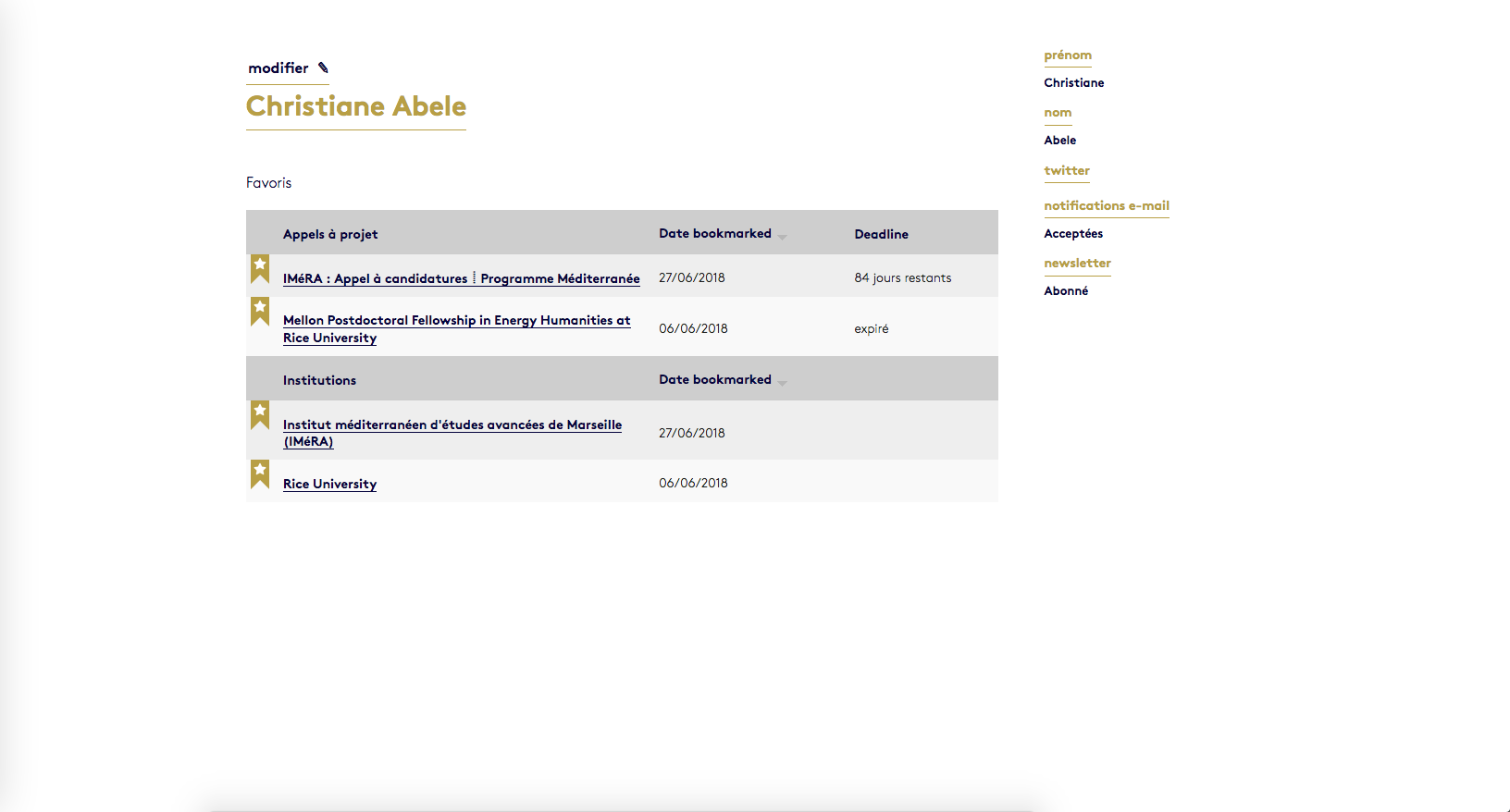 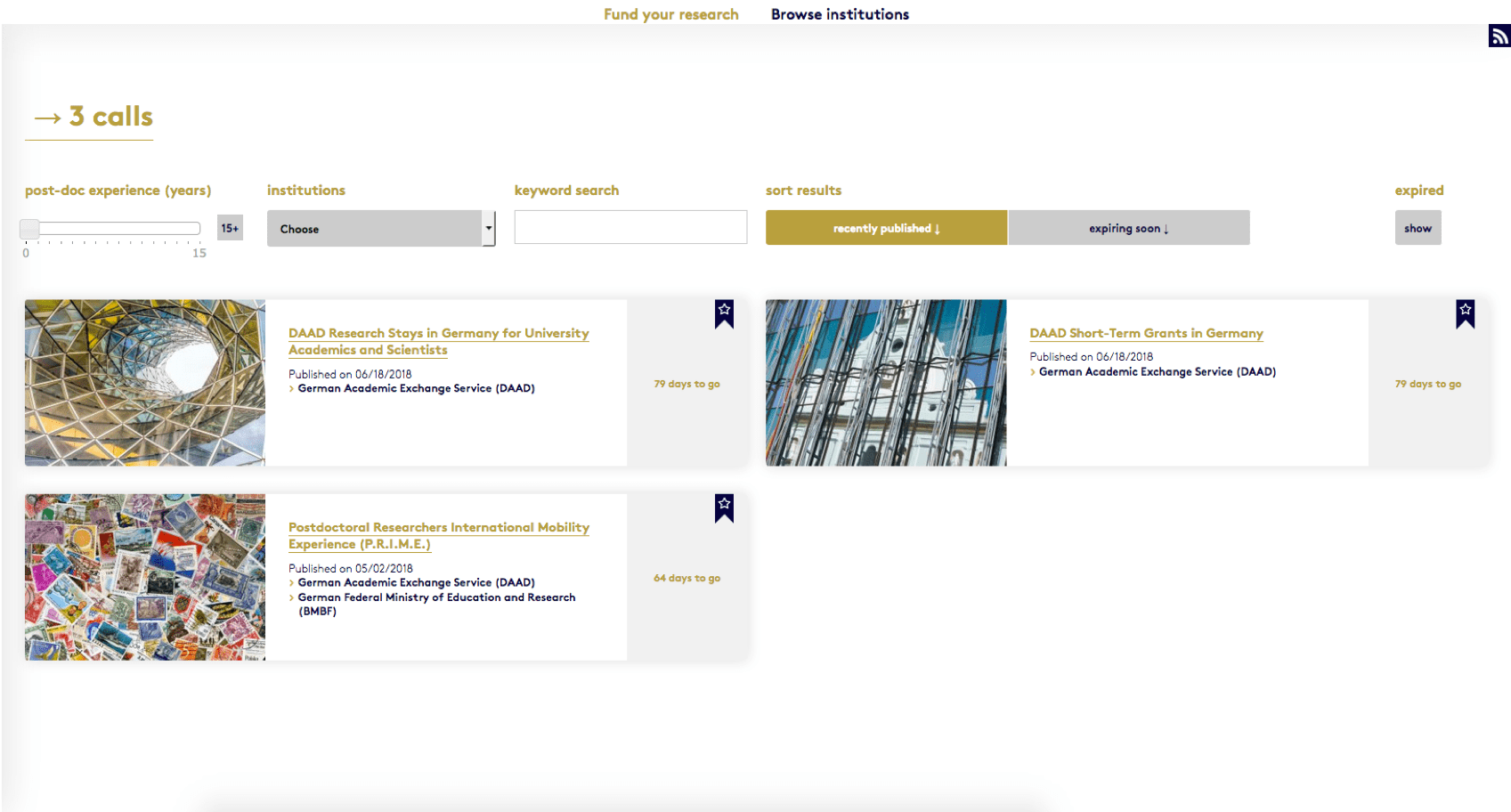 [Speaker Notes: DAAD]
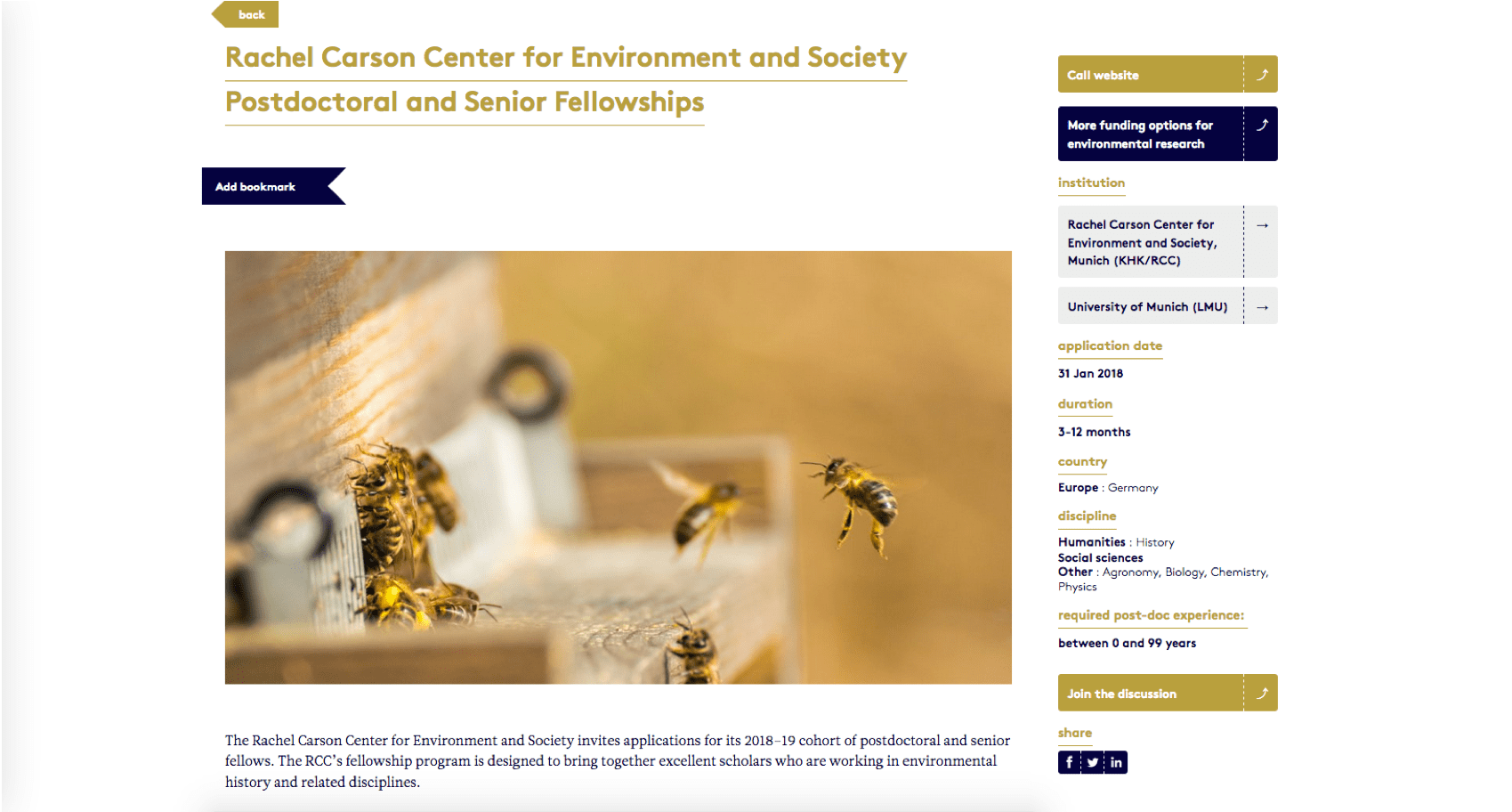 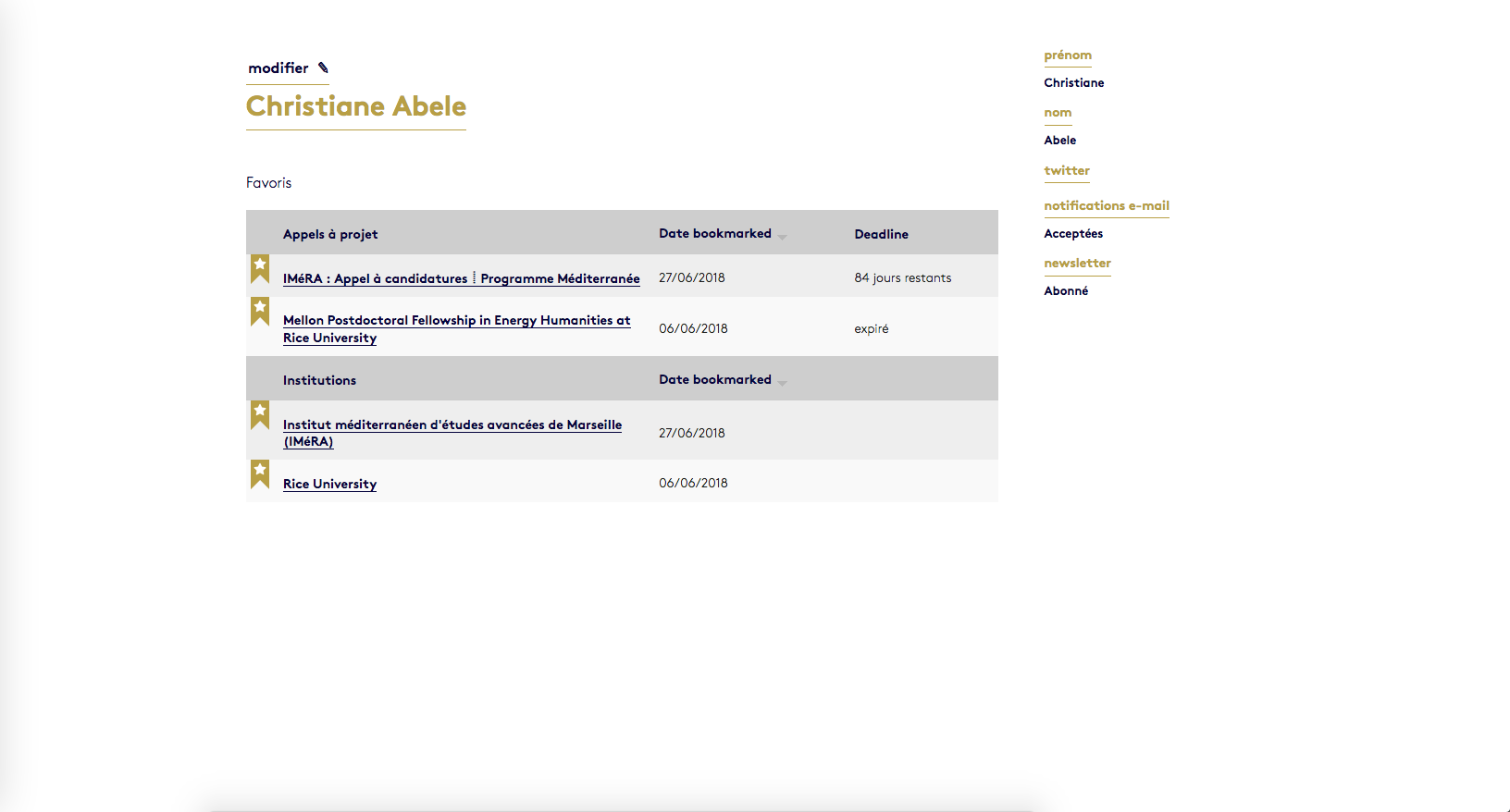 [Speaker Notes: KHK]
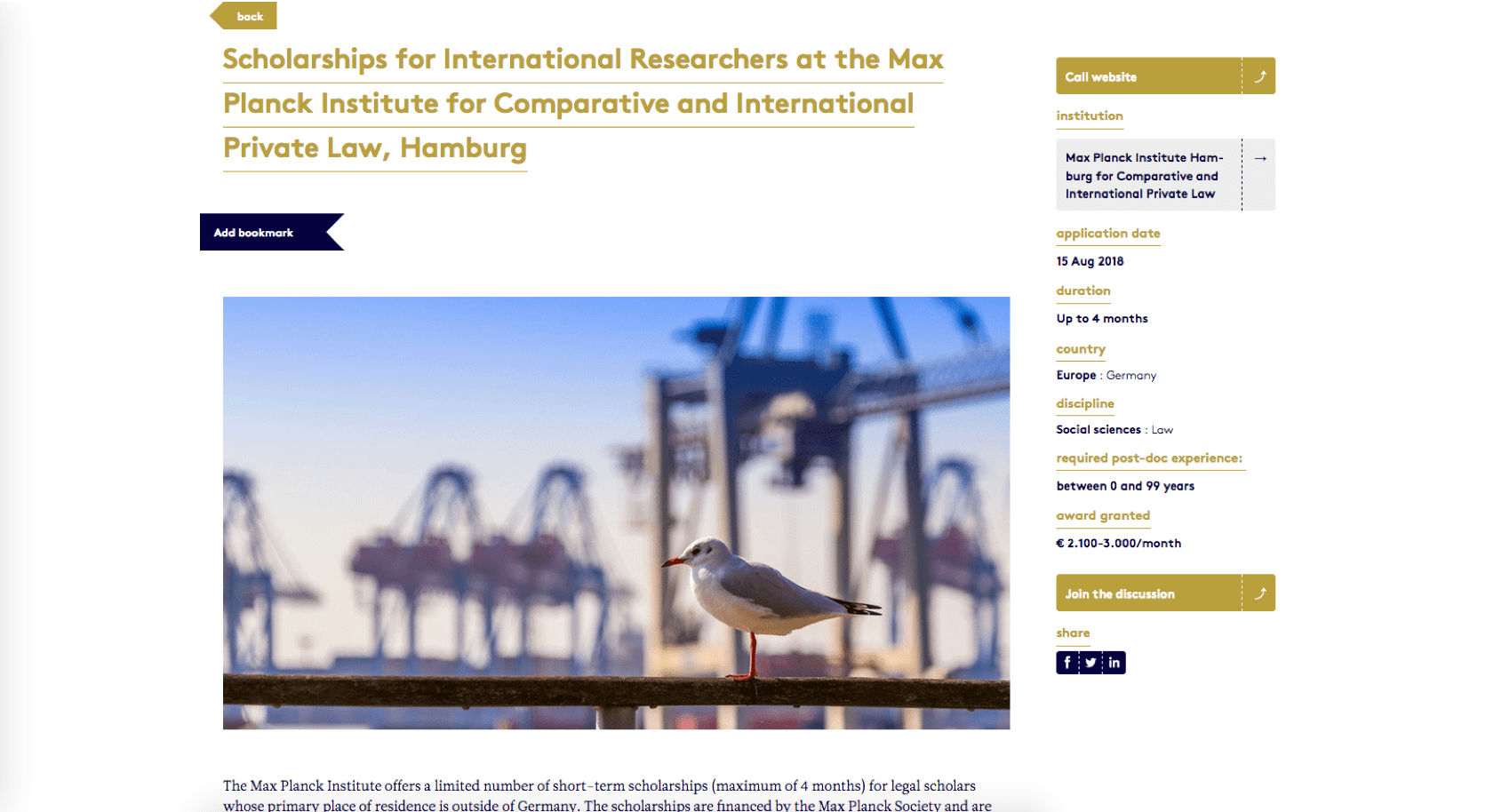 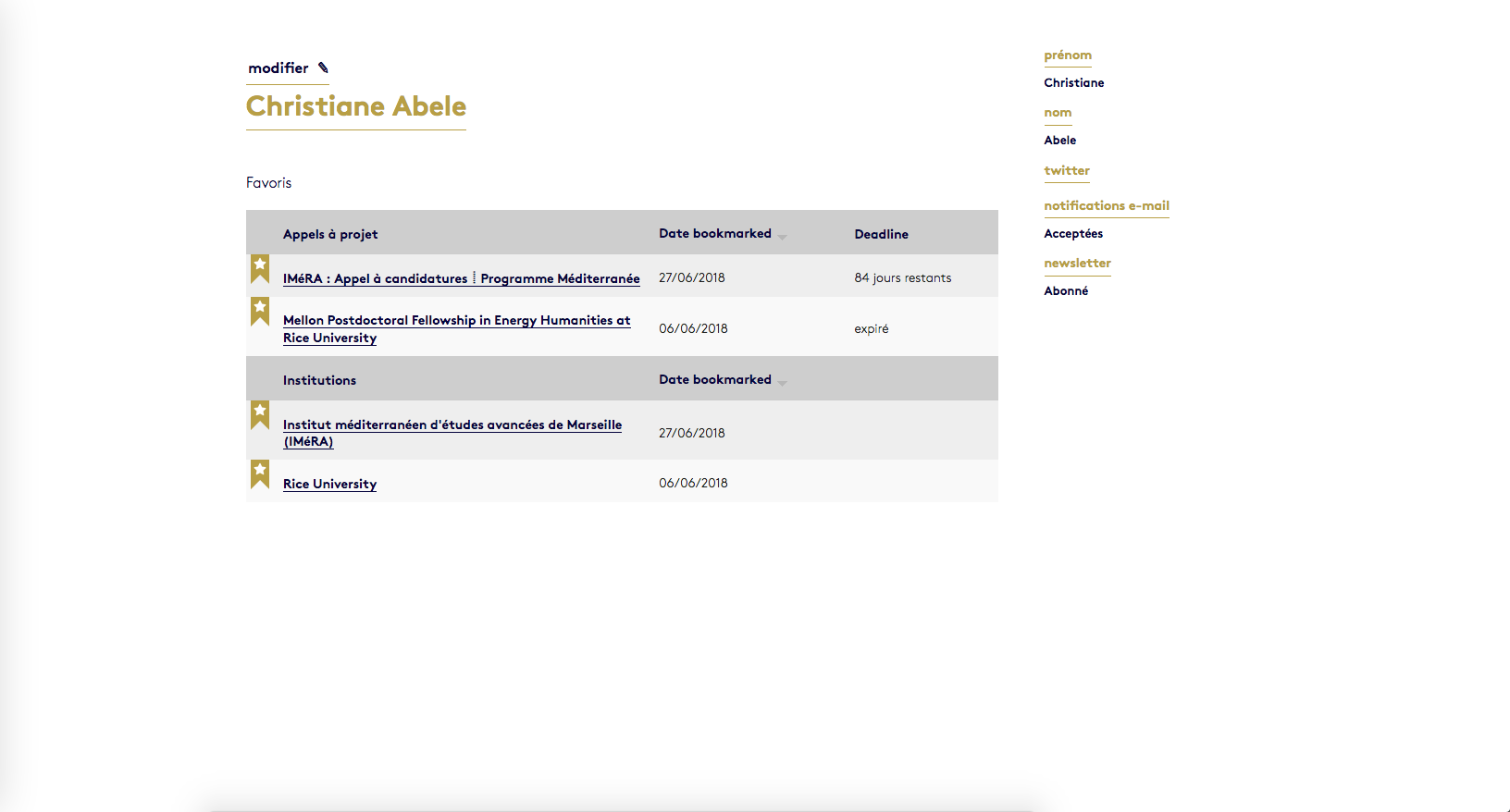 [Speaker Notes: MPI]
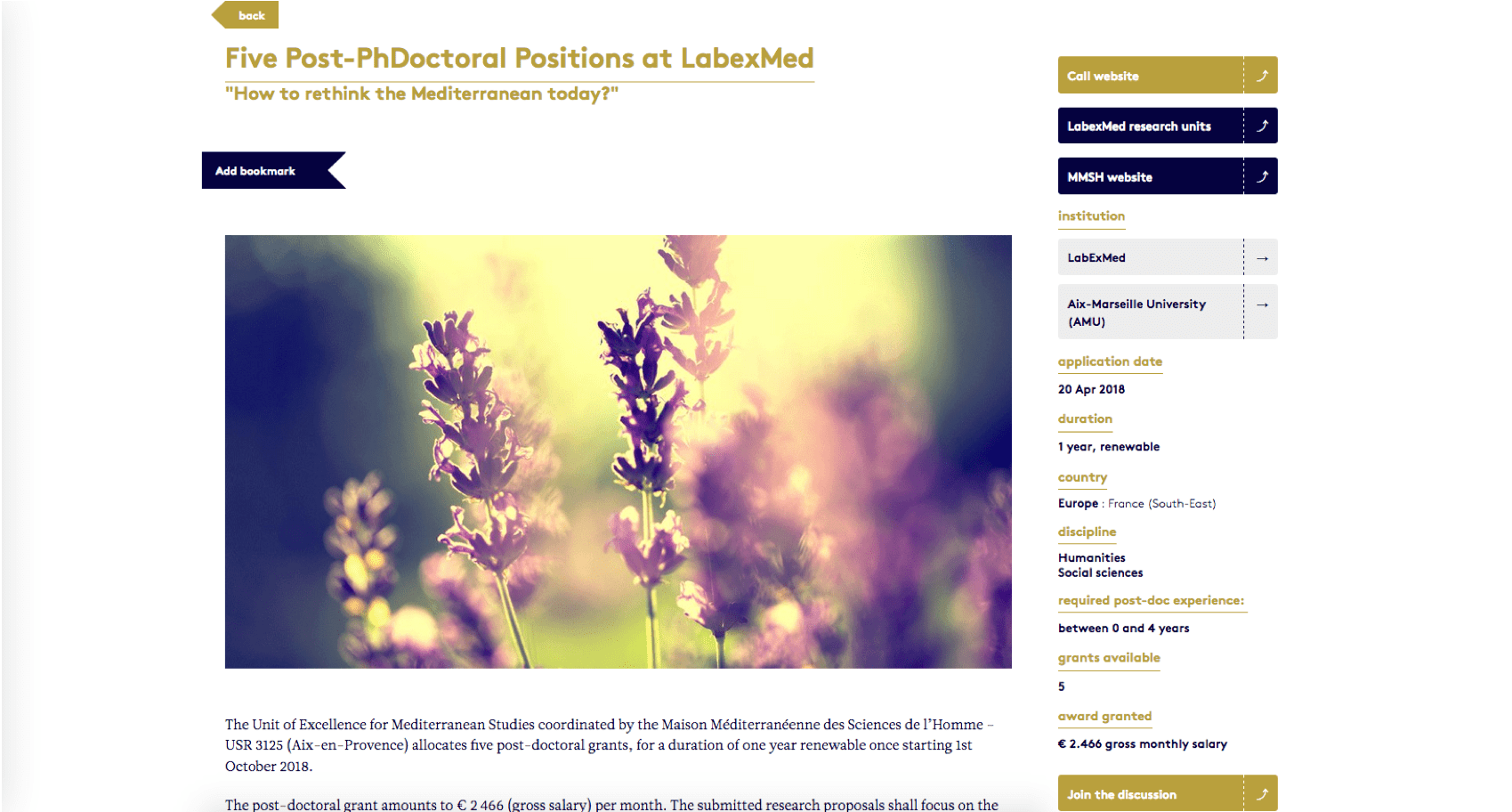 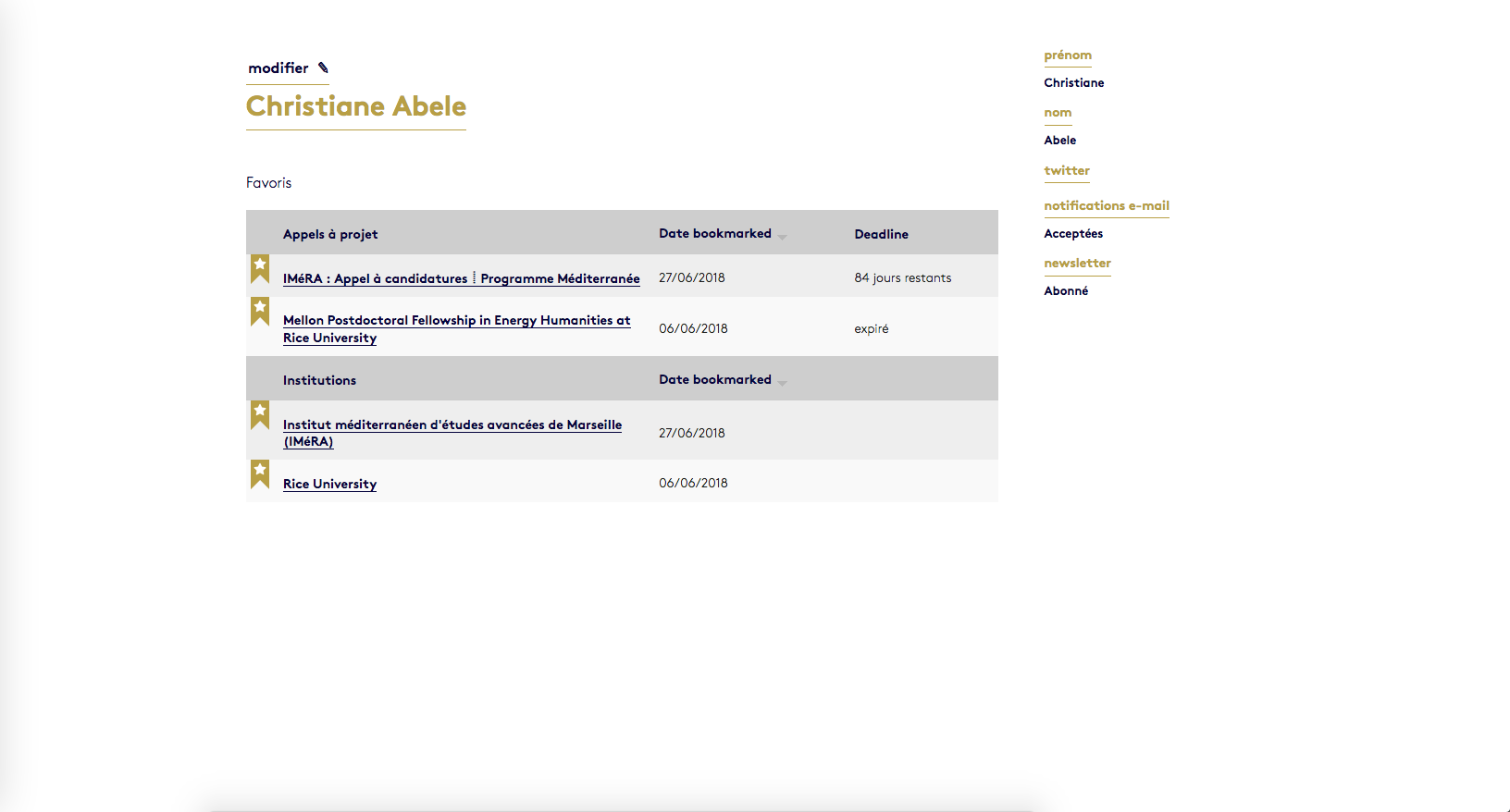 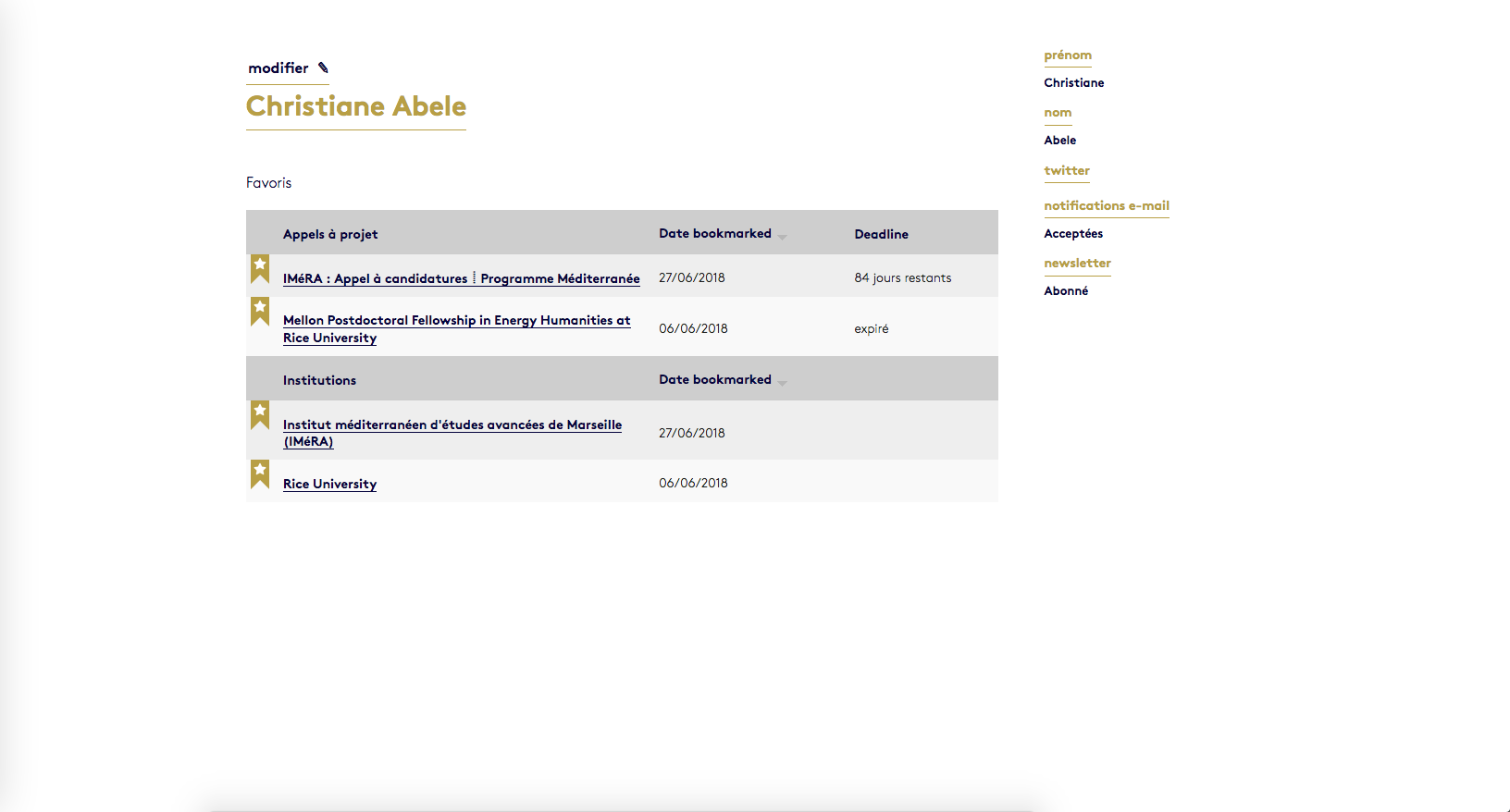 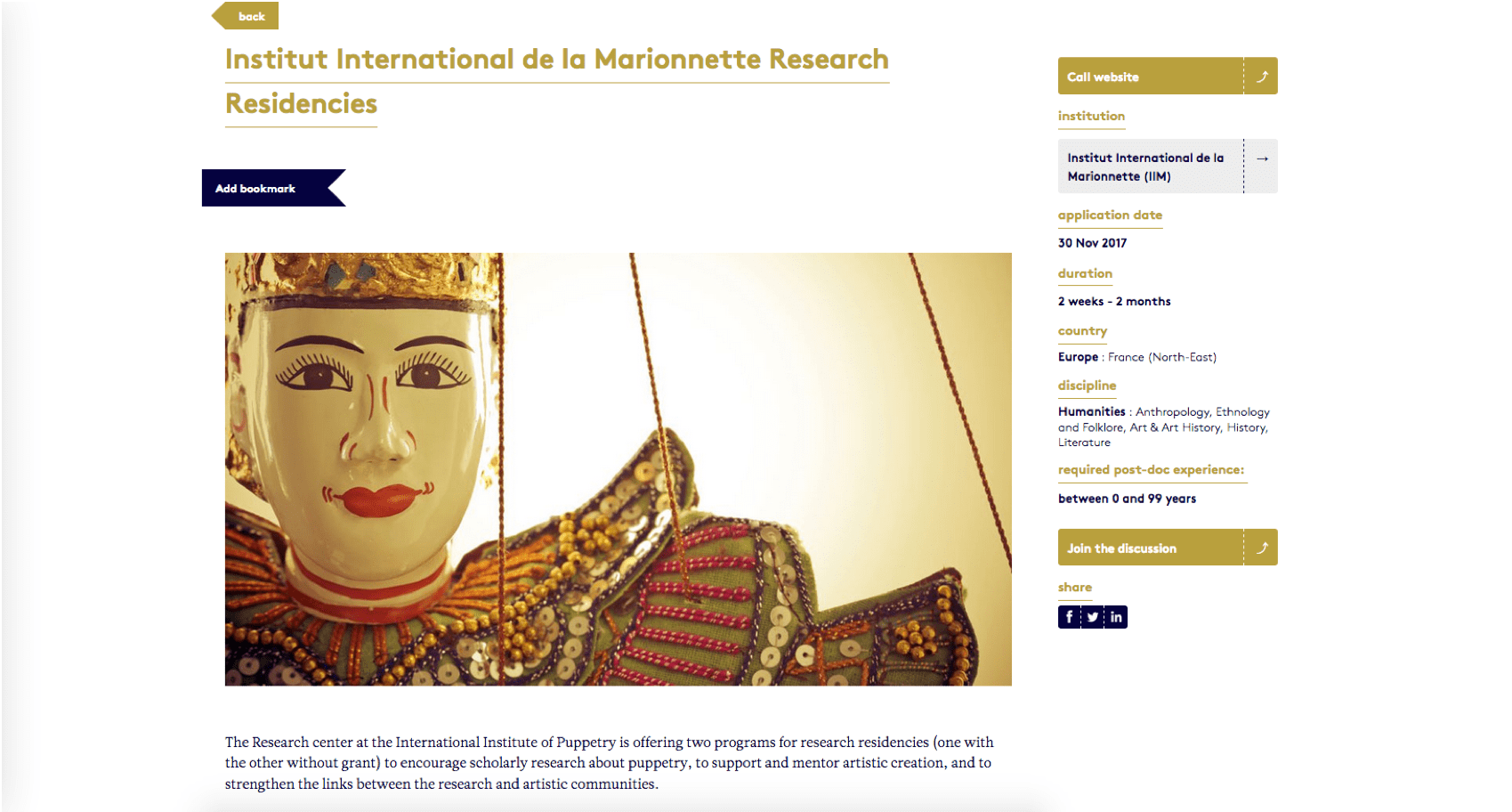 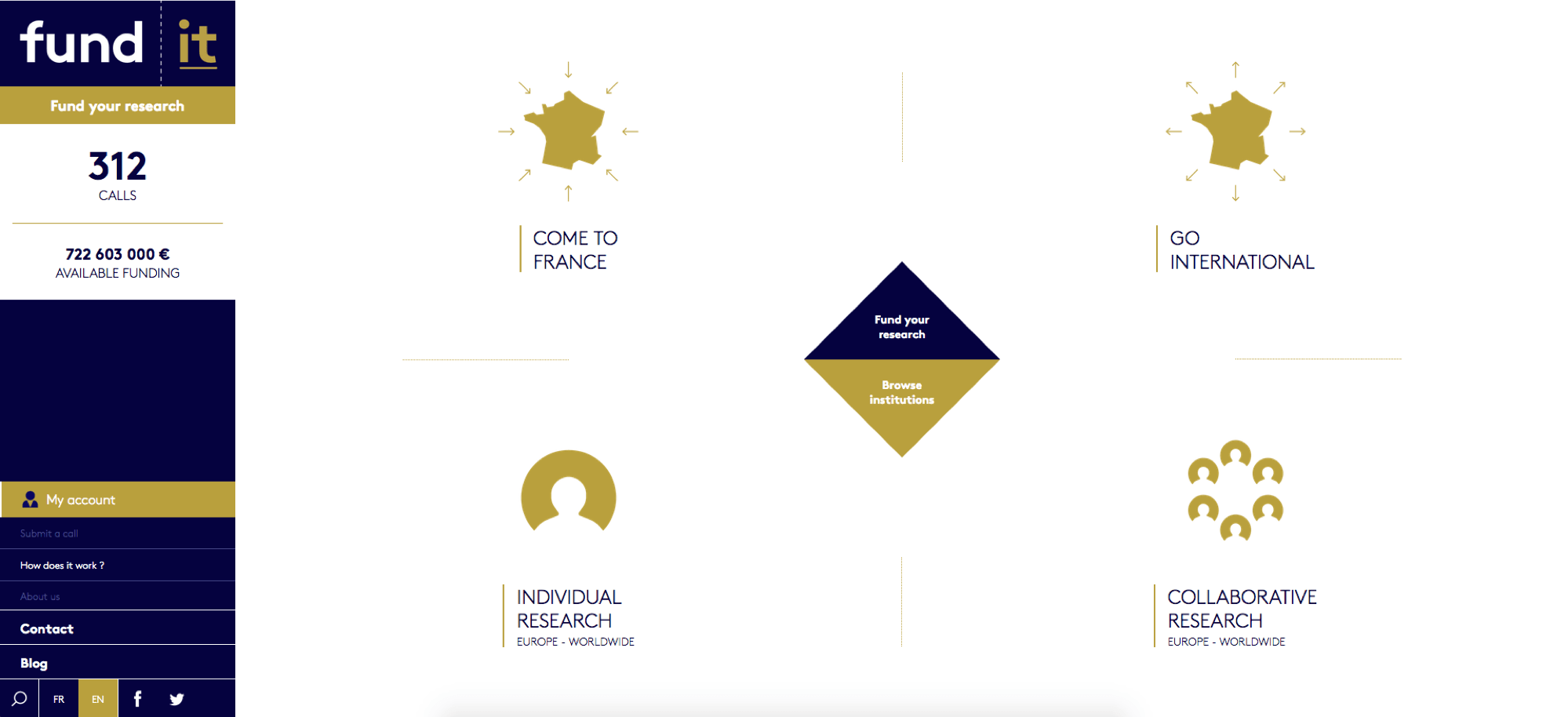 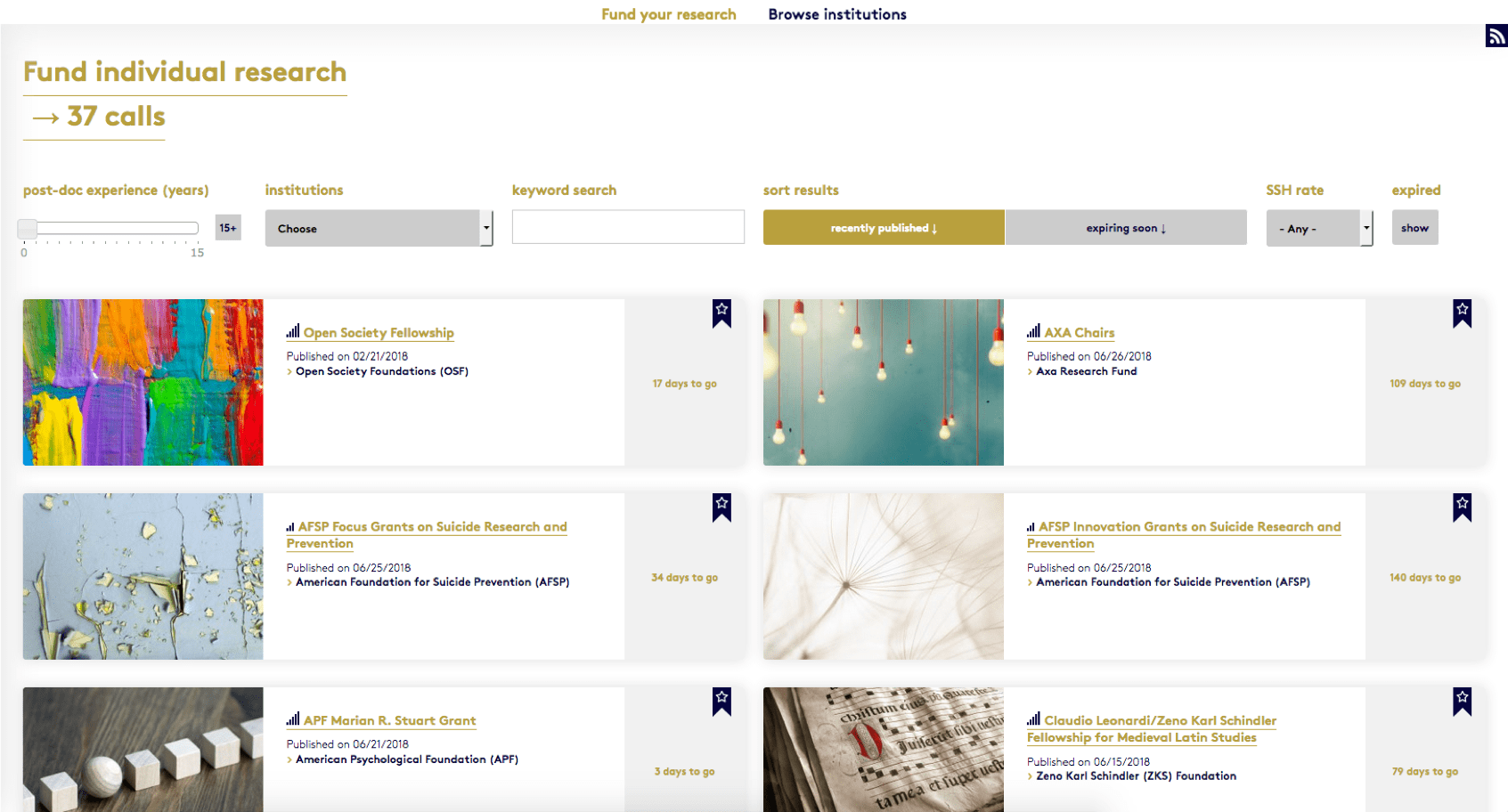 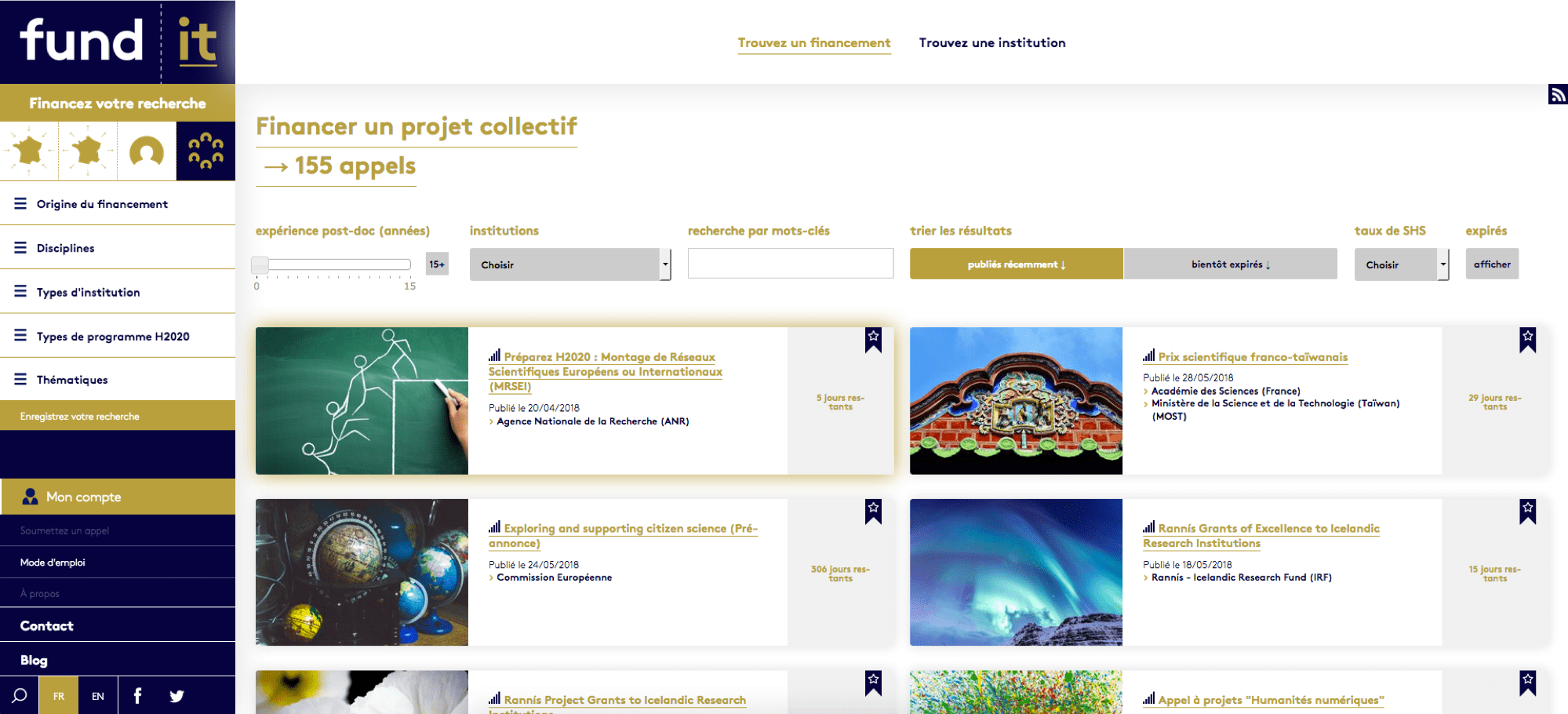 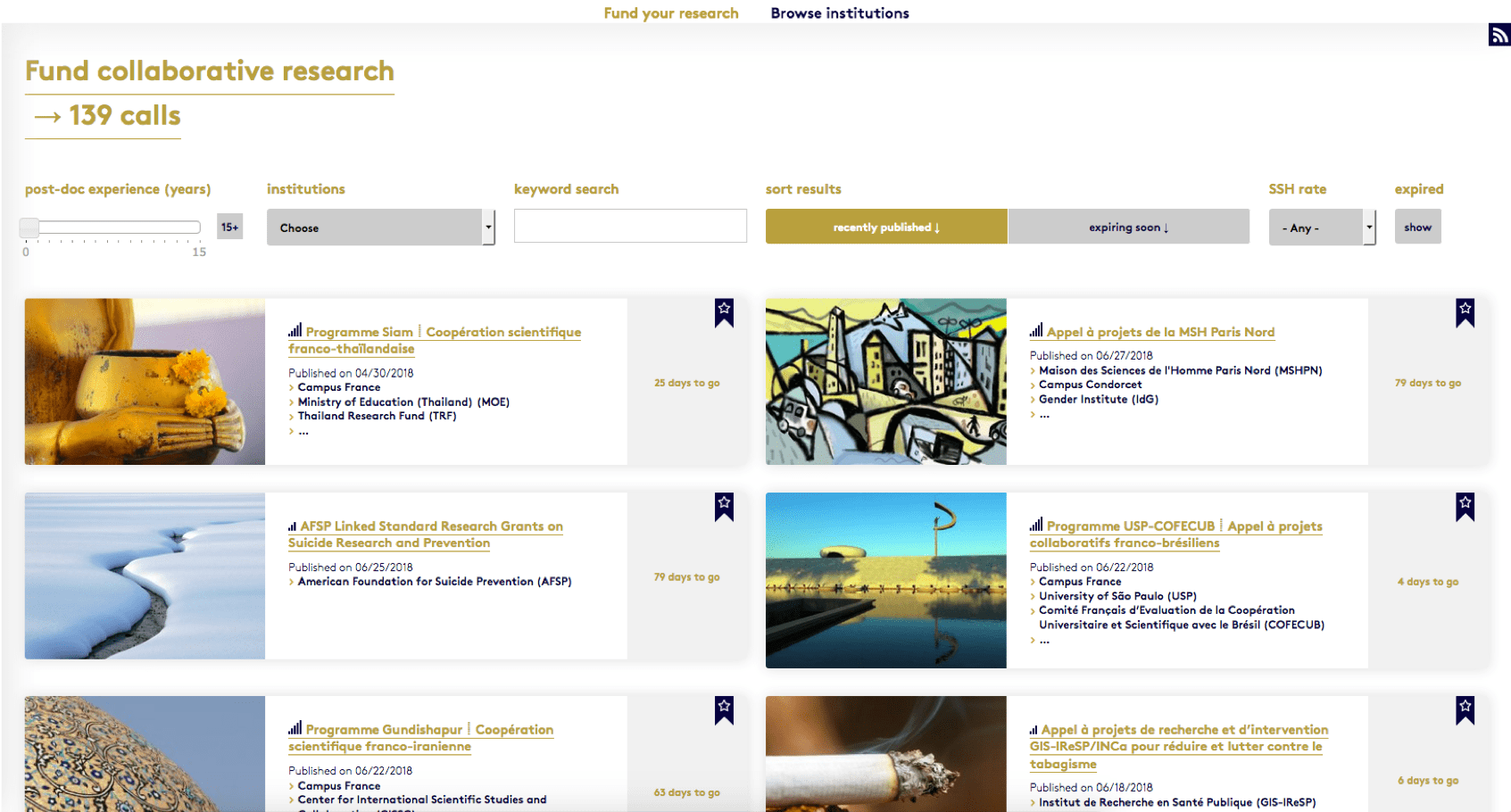 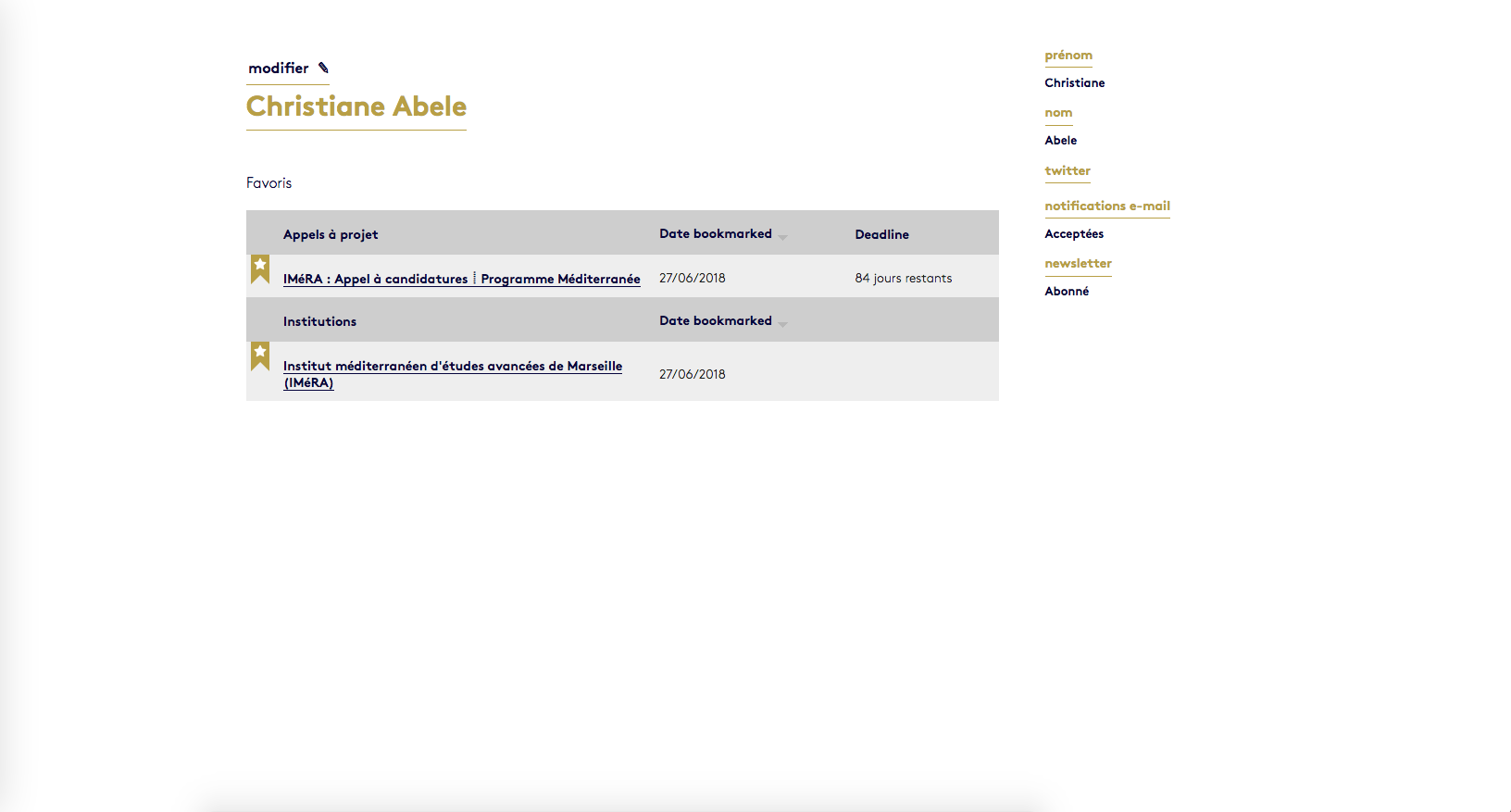 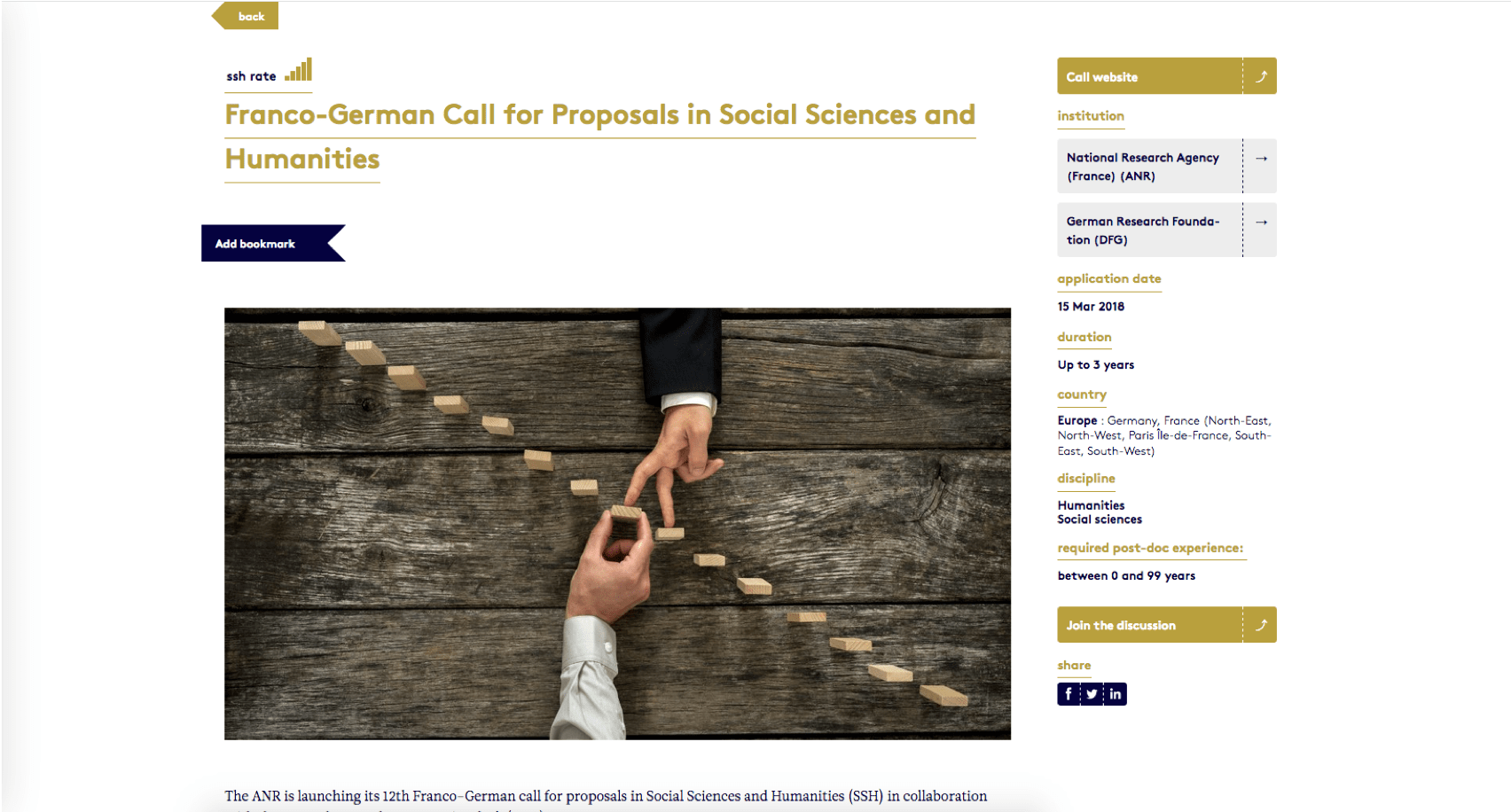 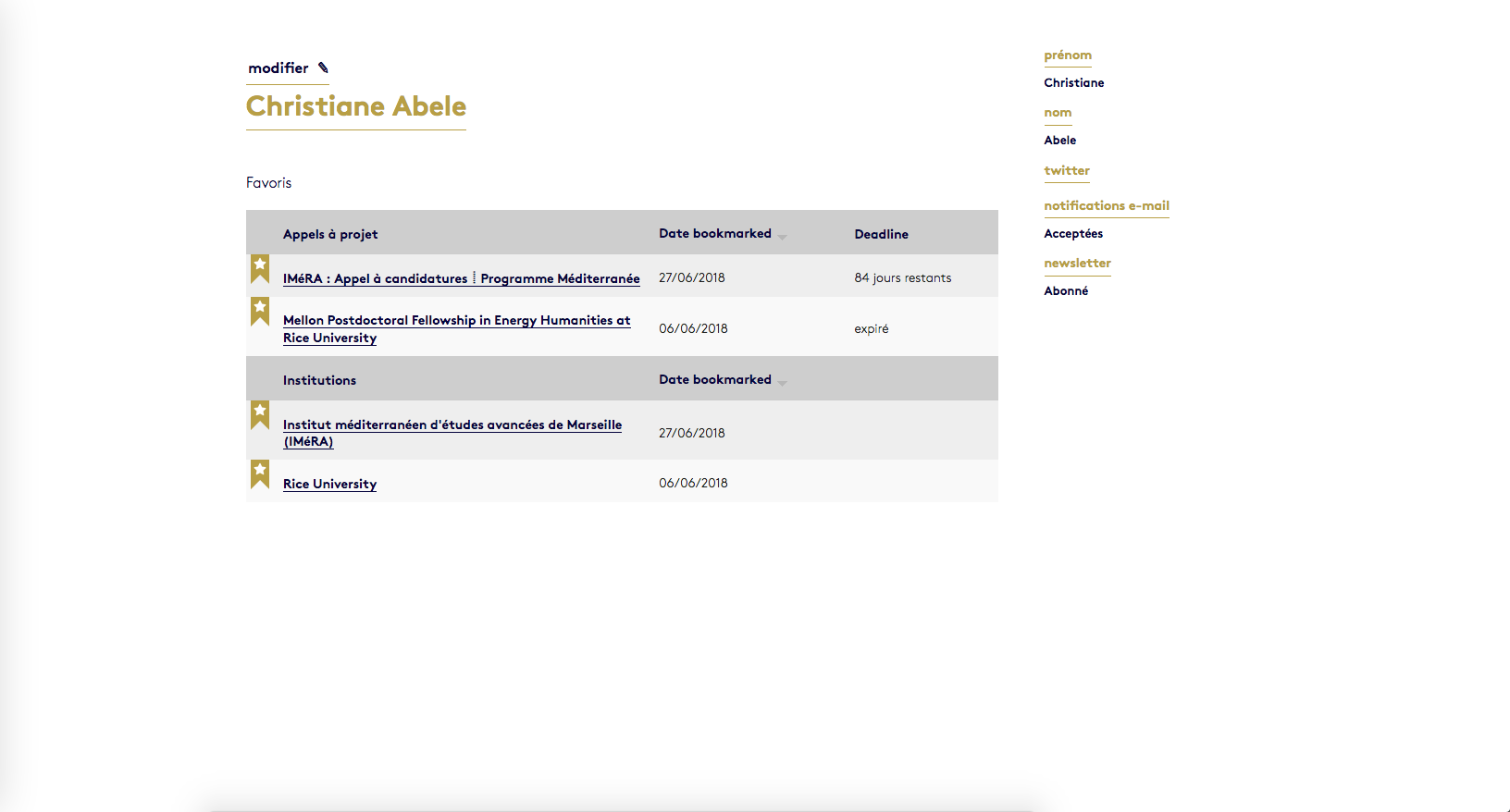 [Speaker Notes: LabEx]
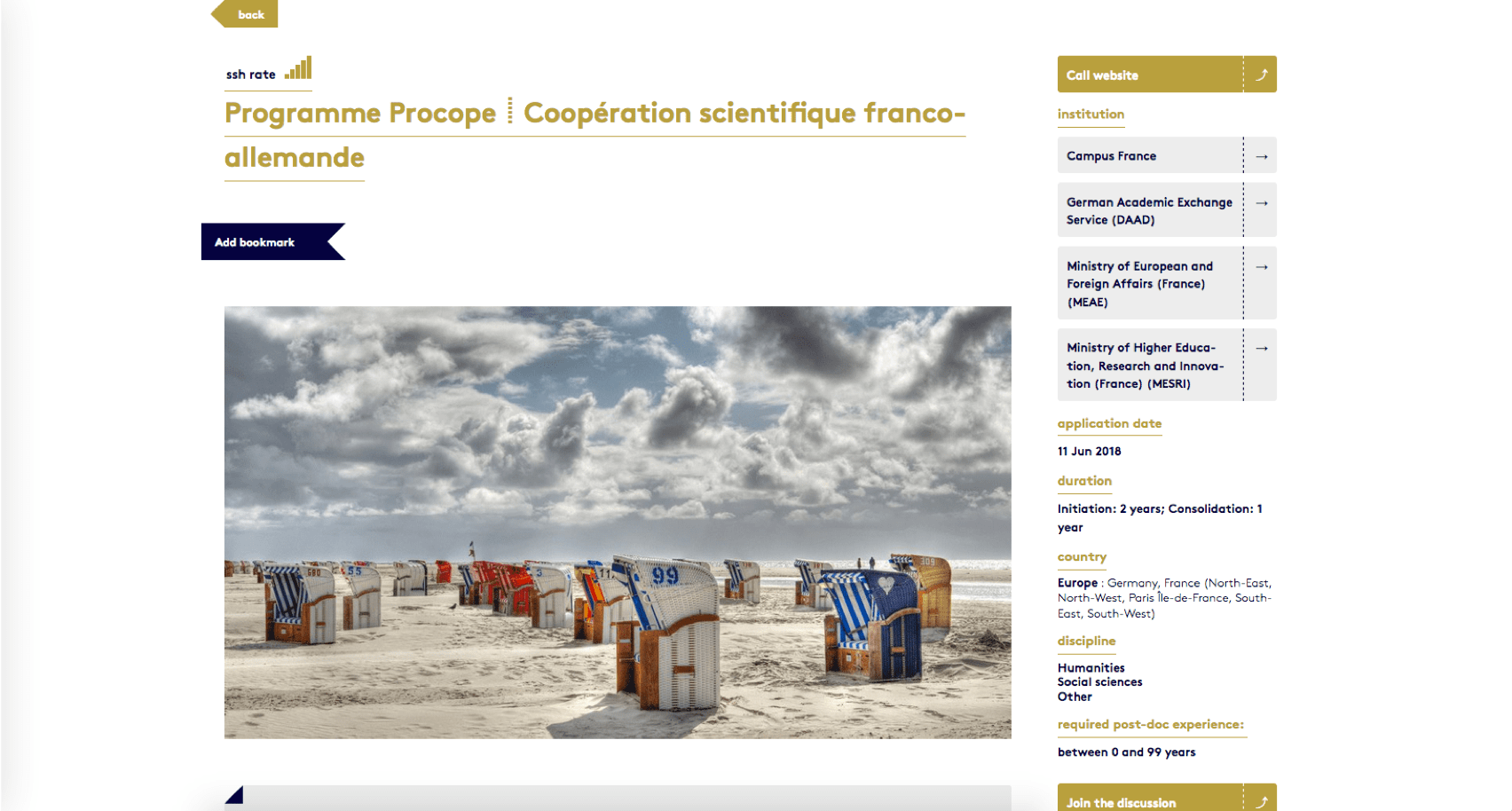 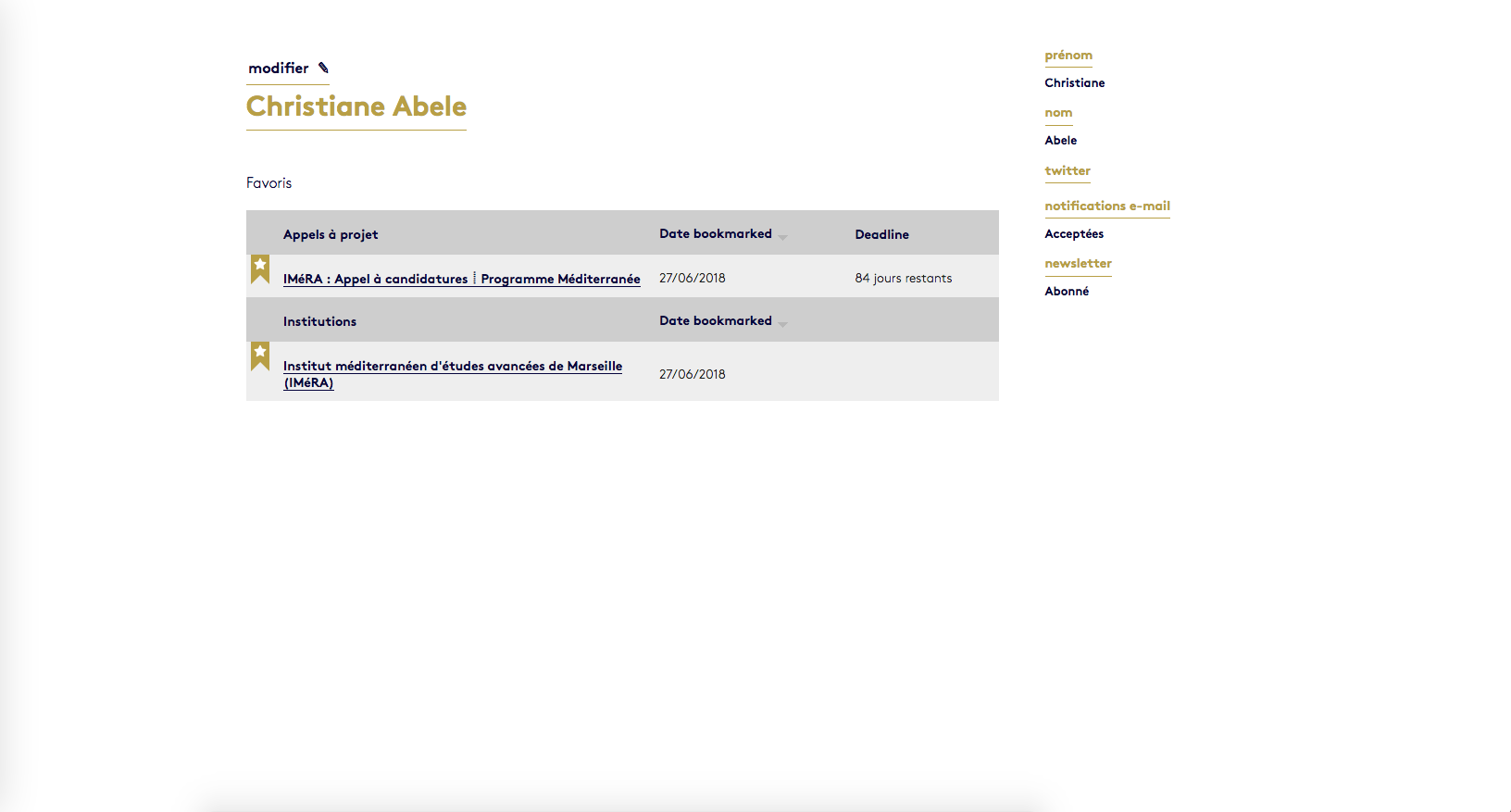 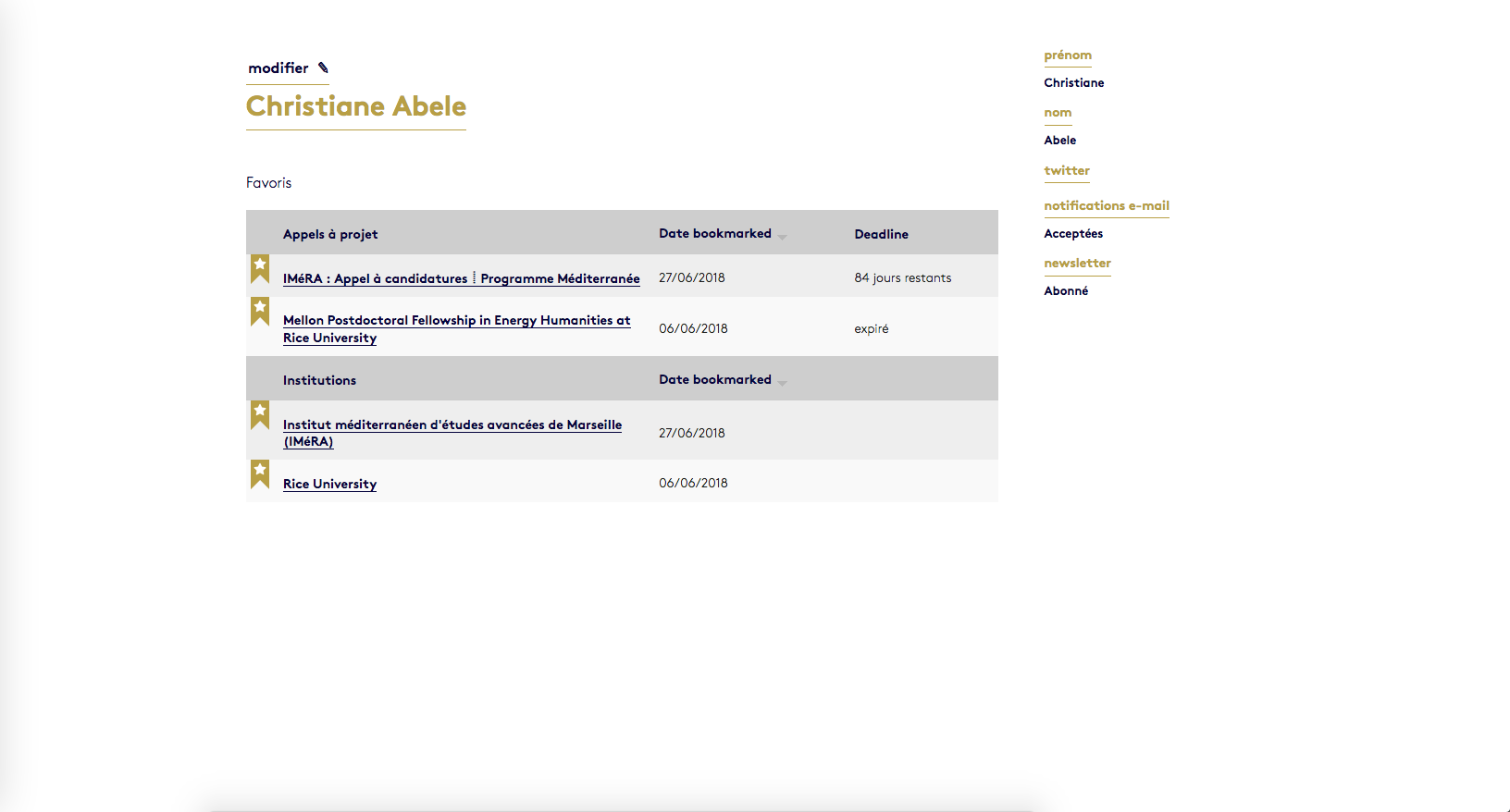 [Speaker Notes: LabEx]
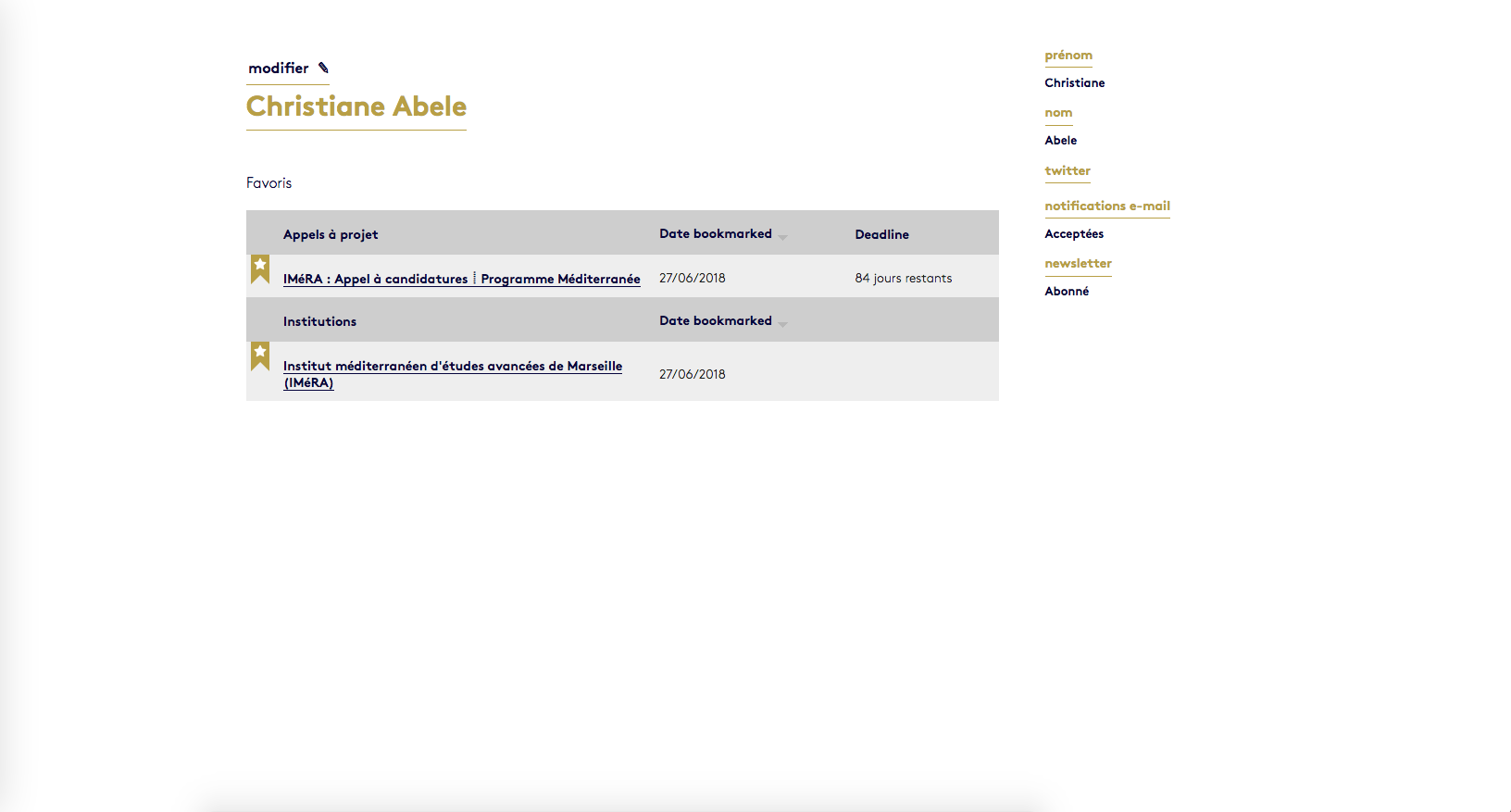 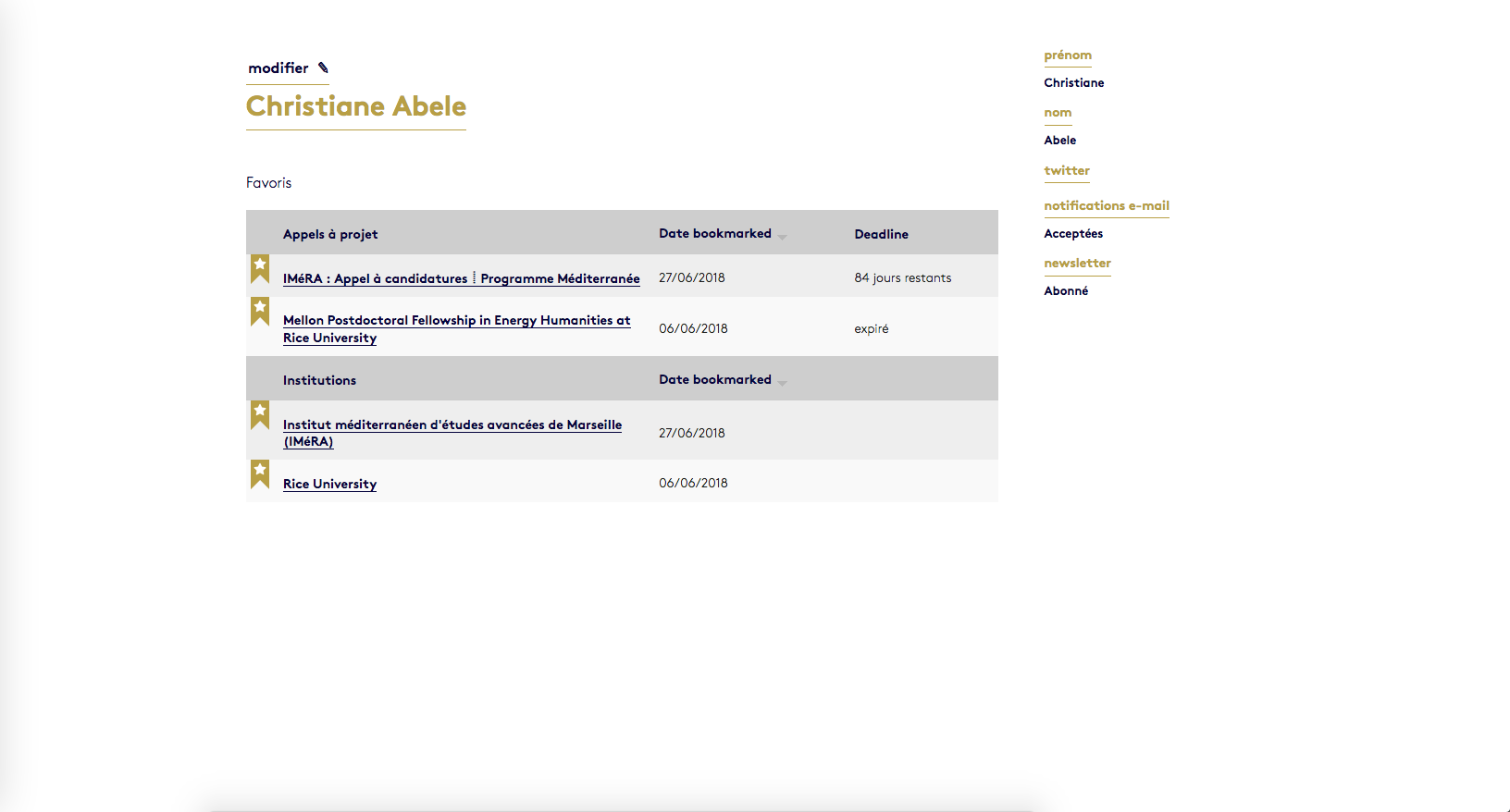 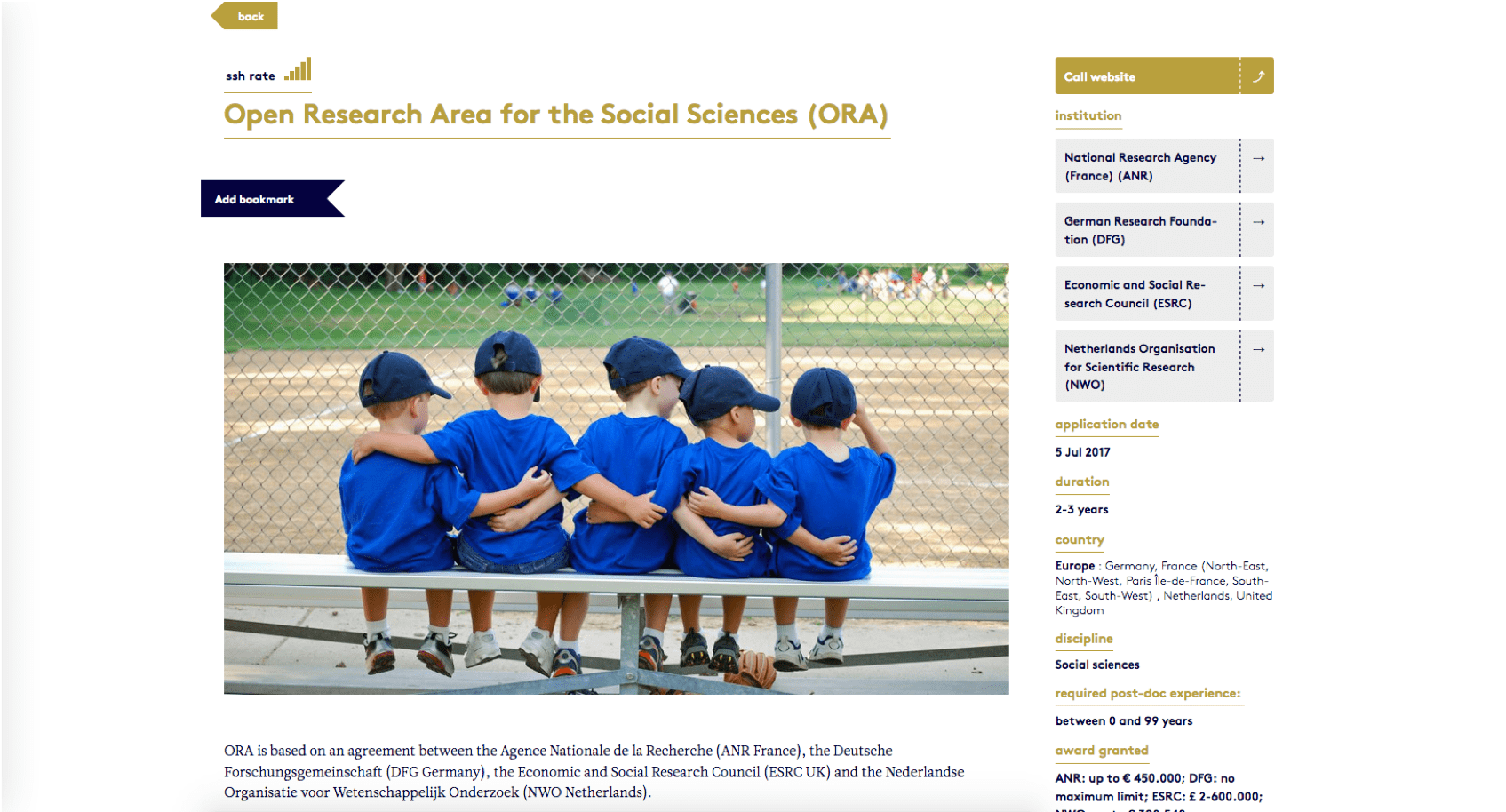 [Speaker Notes: LabEx]
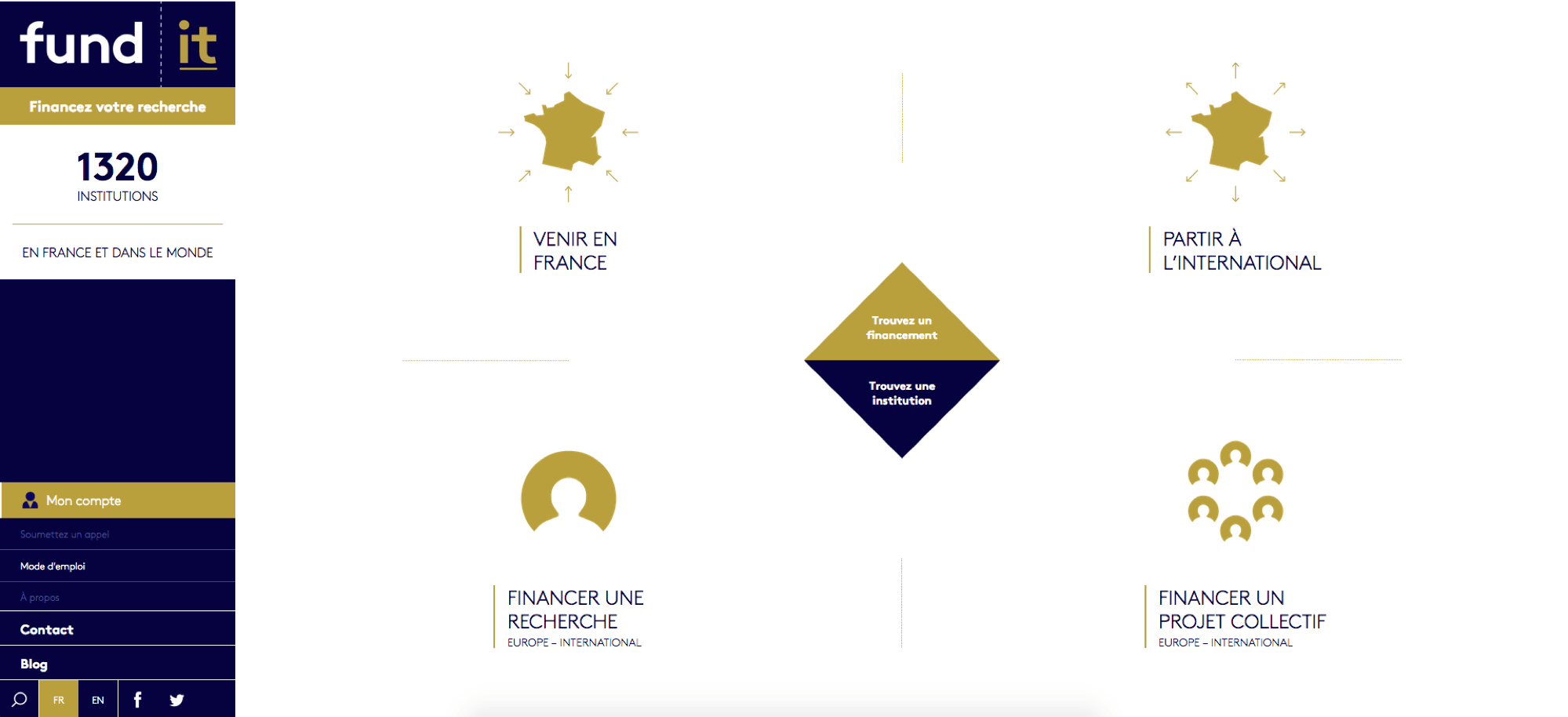 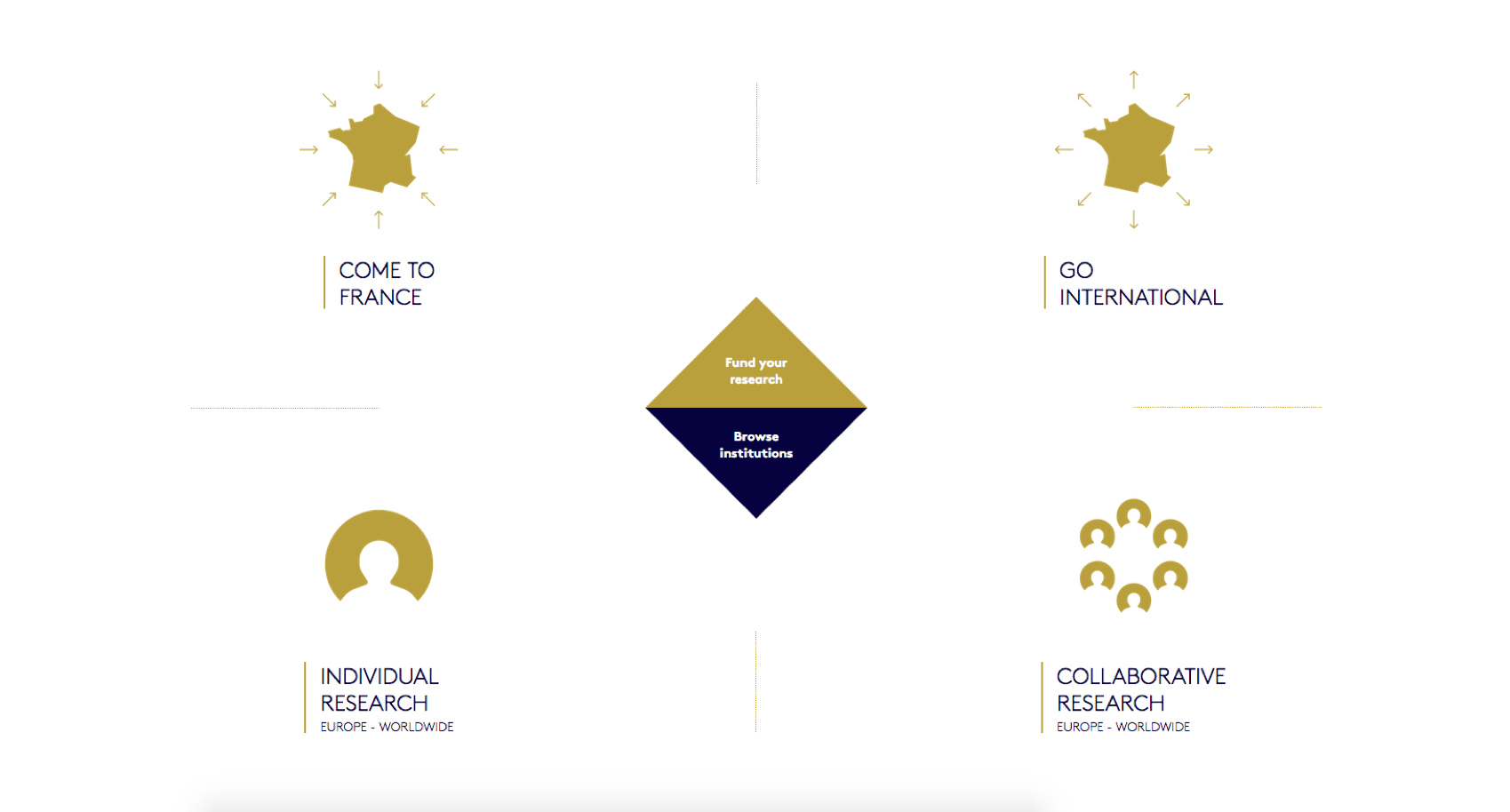 Since January 2016…
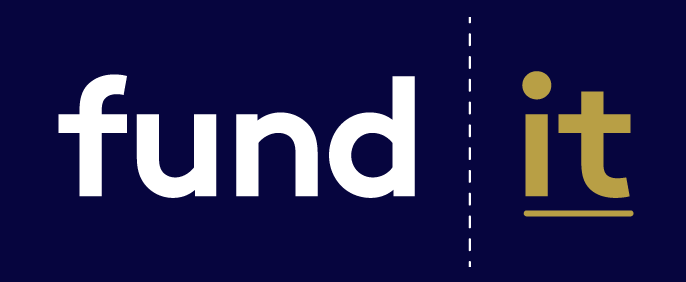 ┋ 1.300 institutions and 1.900 programs in our database;
┋ around 4.000 calls for projects published;
┋ over 3.300 signed up users and over 2.000 followers on social media

fund┋it is funded by the French Ministry for Higher Education, Research and Innovation (MESRI) and RFIEA foundation, with support from CNRS and in partnership with FMSH.
That means it’s free and will remain so.
Why fund it via fundit?
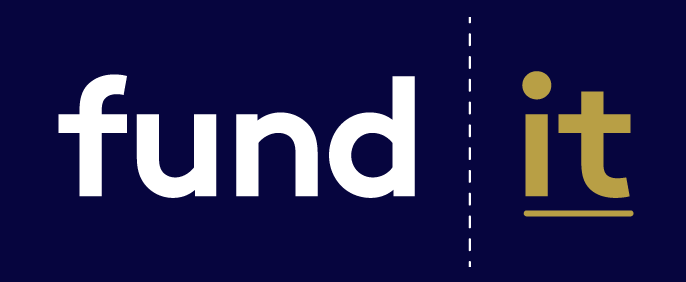 ┋ Centralized and quality-checked information
┋ Customized e-mail notifications (bookmarks)
┋ Further information and networking (social media, blog)
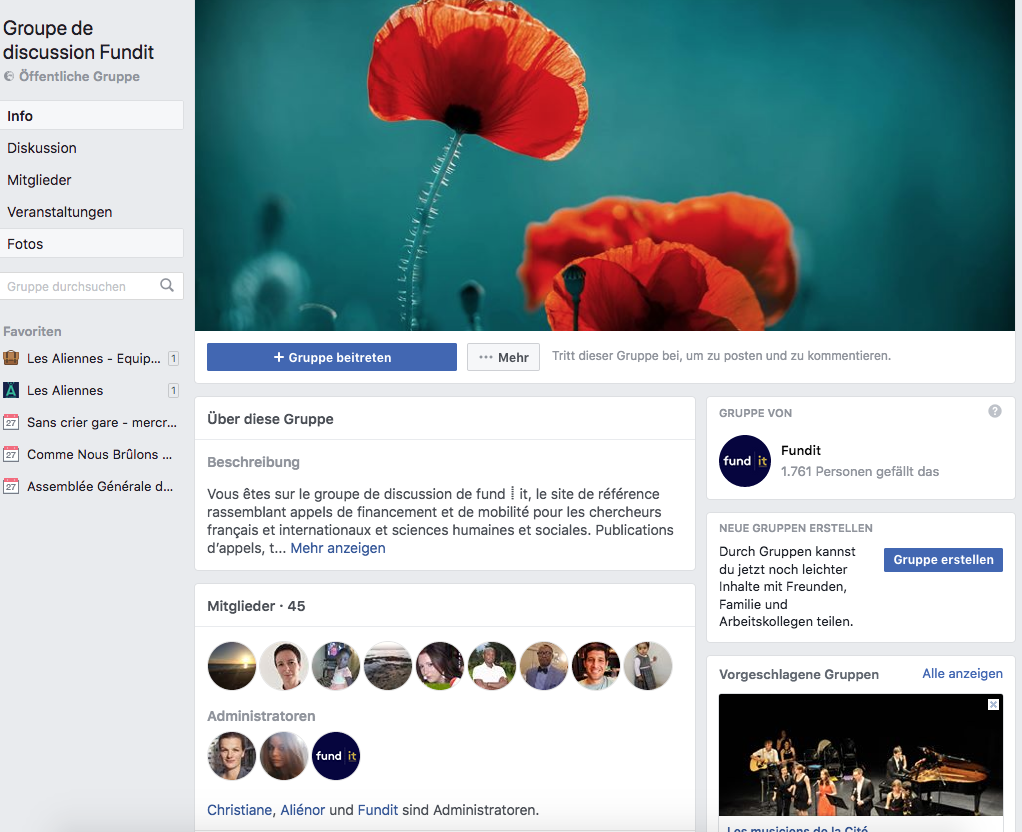 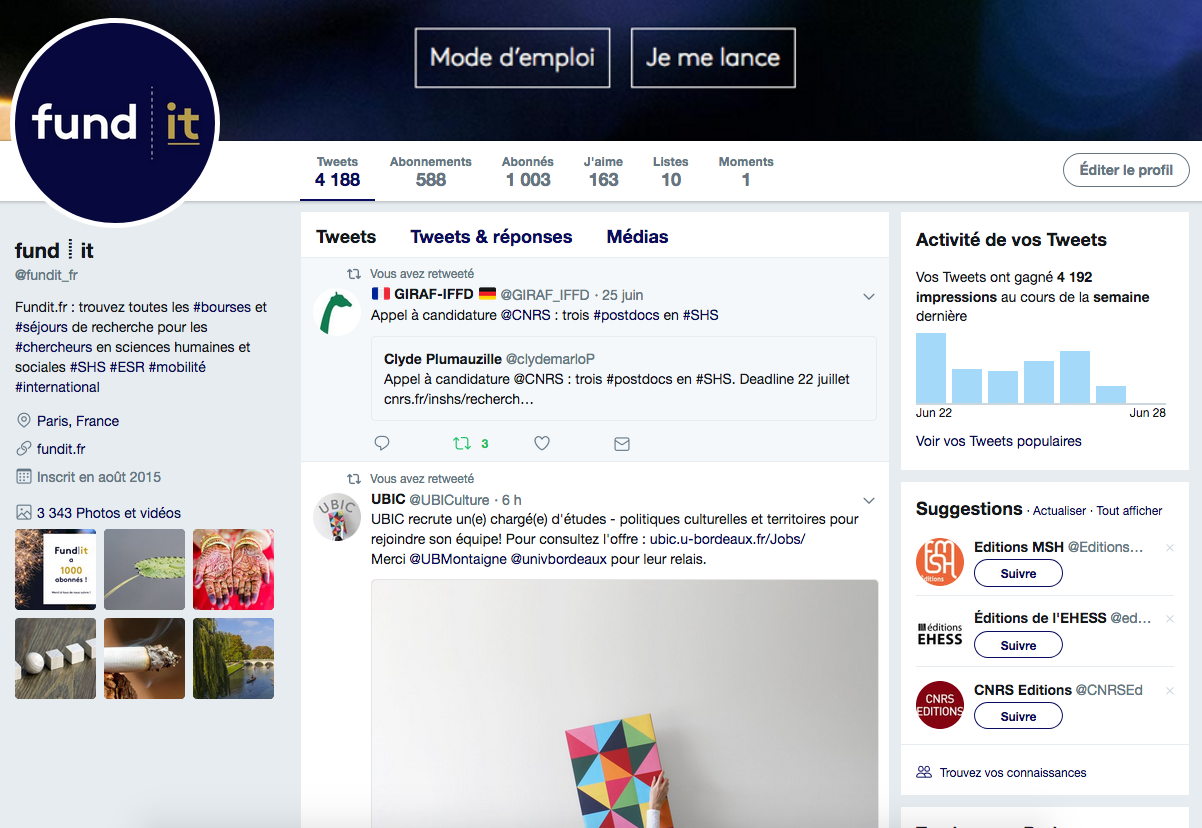 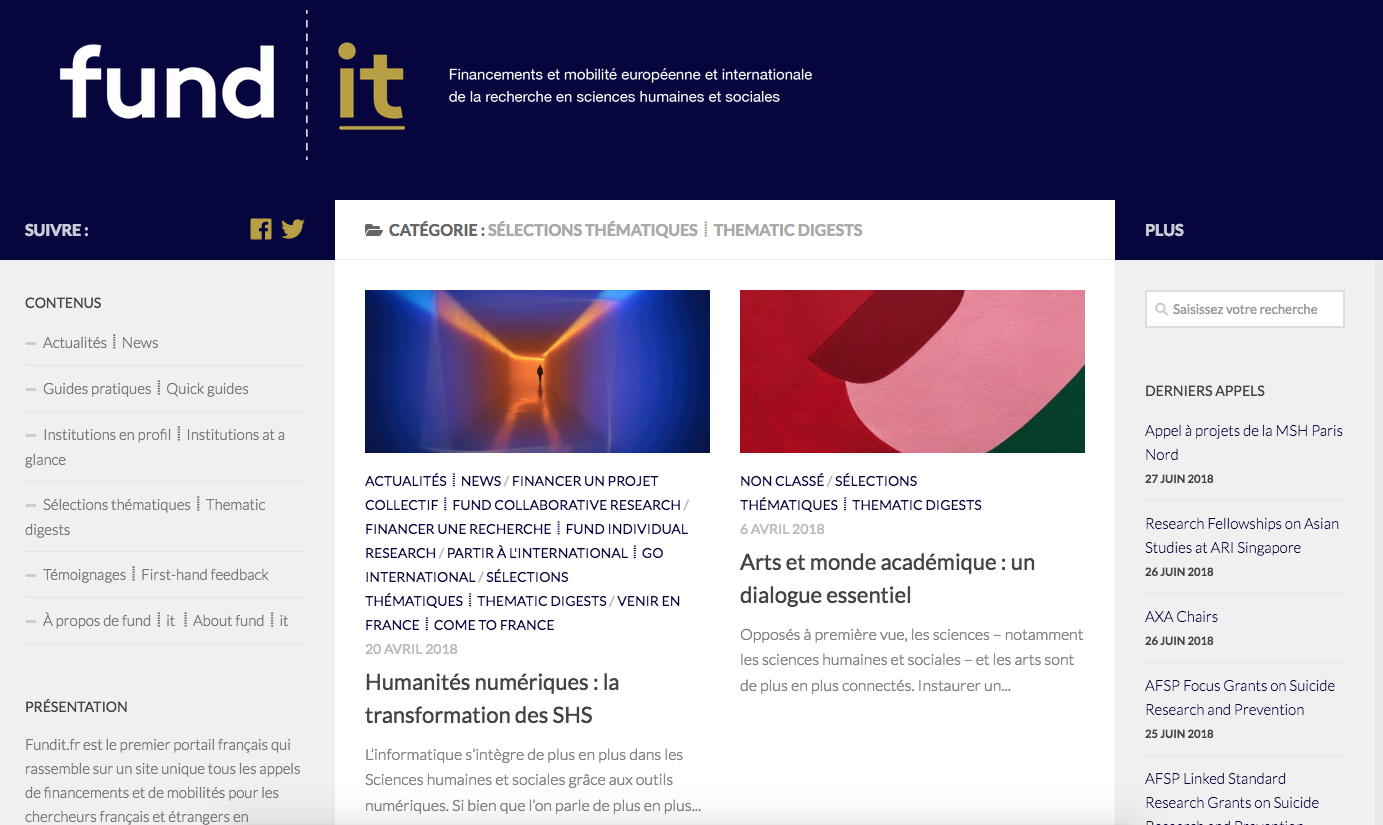